Bienvenue ● Welcome
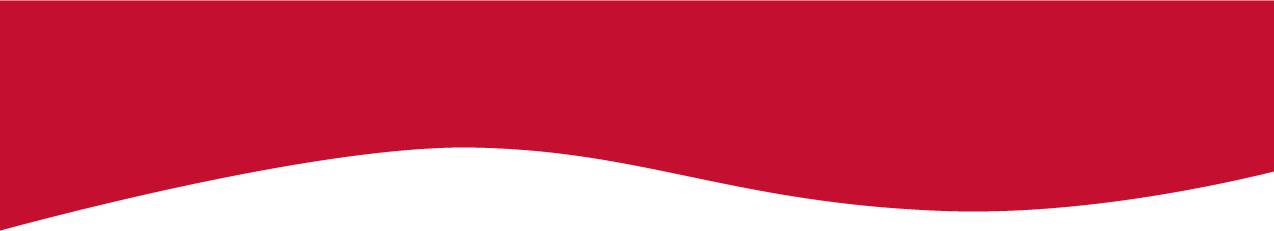 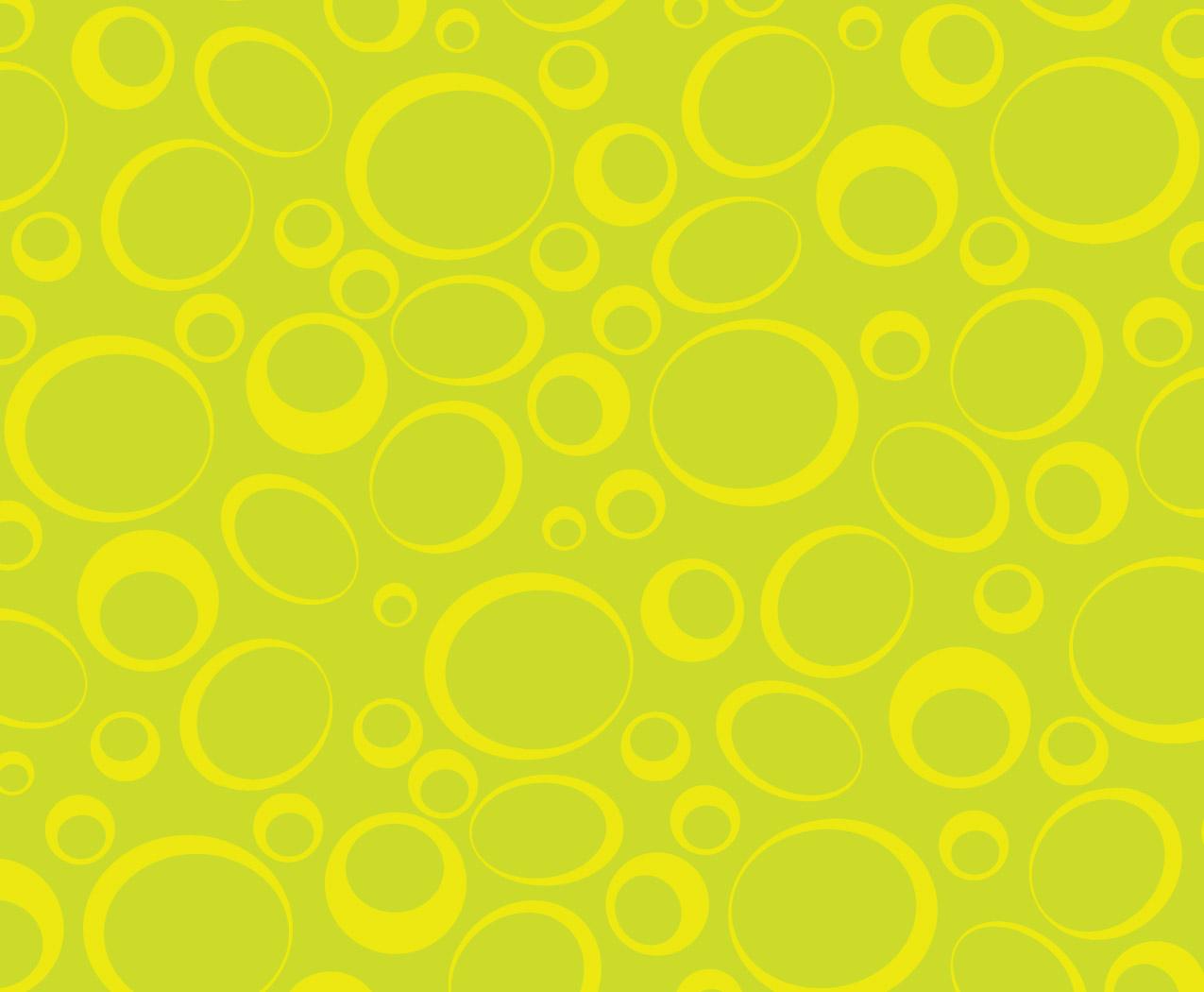 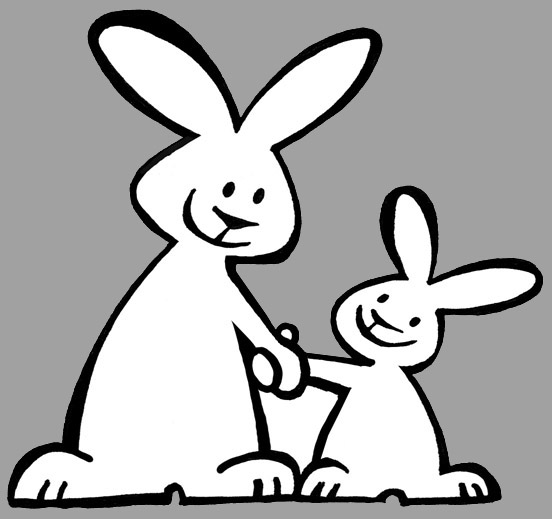 This meeting will be conducted in French with the support of this visual presentation. 
The facilitator will ensure that
all participants will be able
to express their views in the language of their choice.
[Speaker Notes: Souhaitez la bienvenue aux parents et présentez-vous en indiquant votre rôle au sein du centre de la petite enfance ou de l’école.  Si votre rencontre regroupe des parents des deux communautés linguistiques, référez-vous aux politiques et aux pratiques de votre établissement ou consultez l’Annexe B - Comment animer un groupe composé de parents francophones et de parents anglophones - à la fin de ce cahier.]
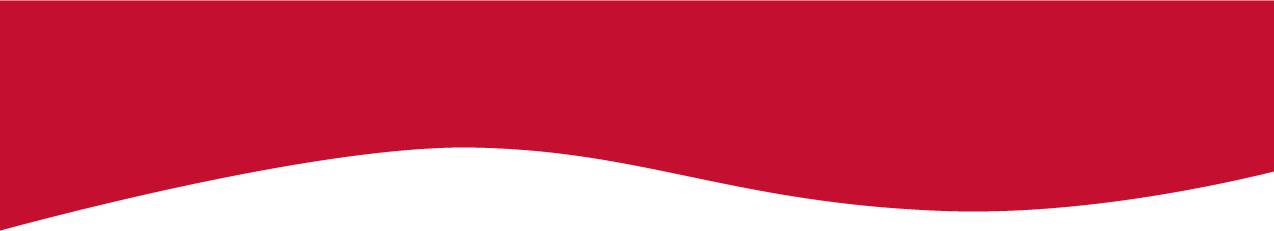 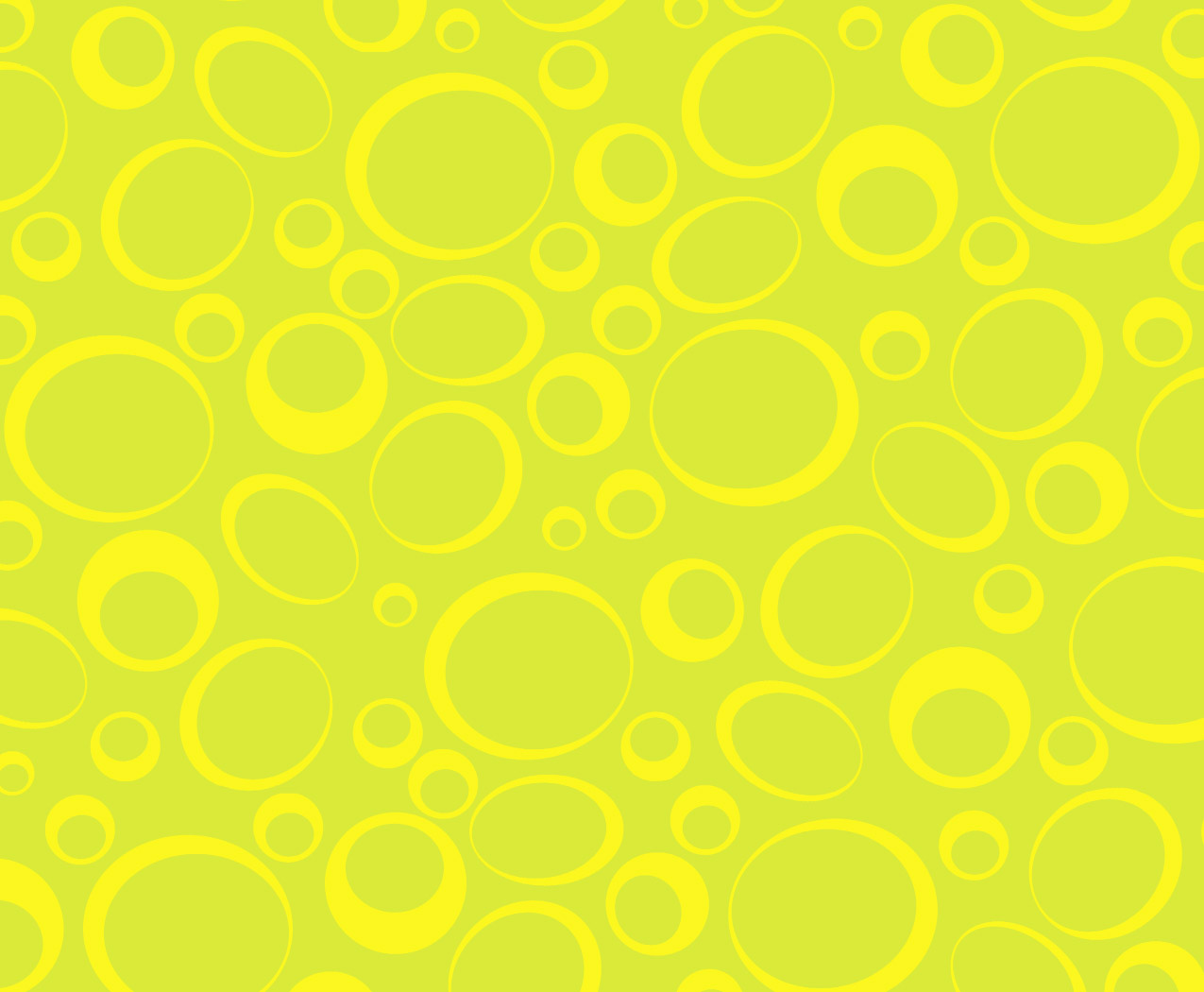 Objectifs de la soirée ● Goals for the evening
Explore the identity-building guide Voir grand / Dream Big
See how each parent – Francophone and Anglophone – has a 
		role to play in their child’s identity building
Identity building is leading children to feel that they are Francophone 
		and to give the French language an important place in their lives

We must talk about Francophone identity building because
		English already occupies an important place in a minority setting
Actions taken at home support children’s daytime activities
		when they attend early childhood services or school
[Speaker Notes: Présentez les objectifs de la soirée à partir des quelques points suivants :
Explorer le guide de construction identitaire Voir grand / Dream Big
Voir comment chaque parent – francophone ou anglophone - a un rôle à jouer dans la construction identitaire de son enfant
Construire l’identité, c’est amener l’enfant à se sentir francophone et à faire en sorte qu’il accorde une place importante à la langue française dans sa vie
Il faut parler de construction identitaire francophone parce que le milieu minoritaire fait déjà une place importante à l’anglais
Les gestes posés à la maison viennent appuyer les activités que vit l’enfant pendant sa journée dans un service à la petite enfance ou à l’école]
Pourquoi la construction identitaire?Why talk about the building of identity?
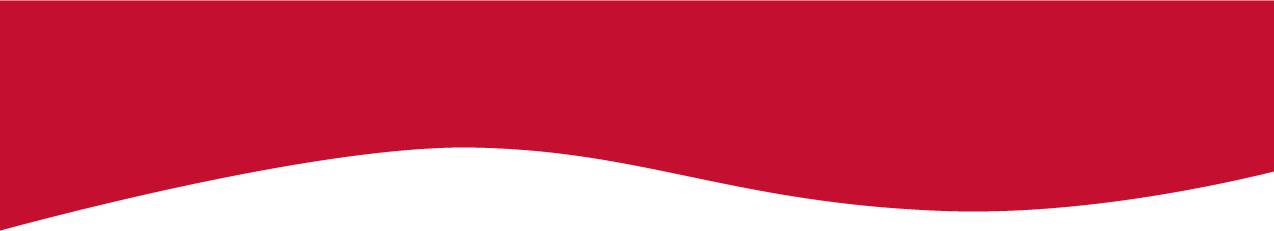 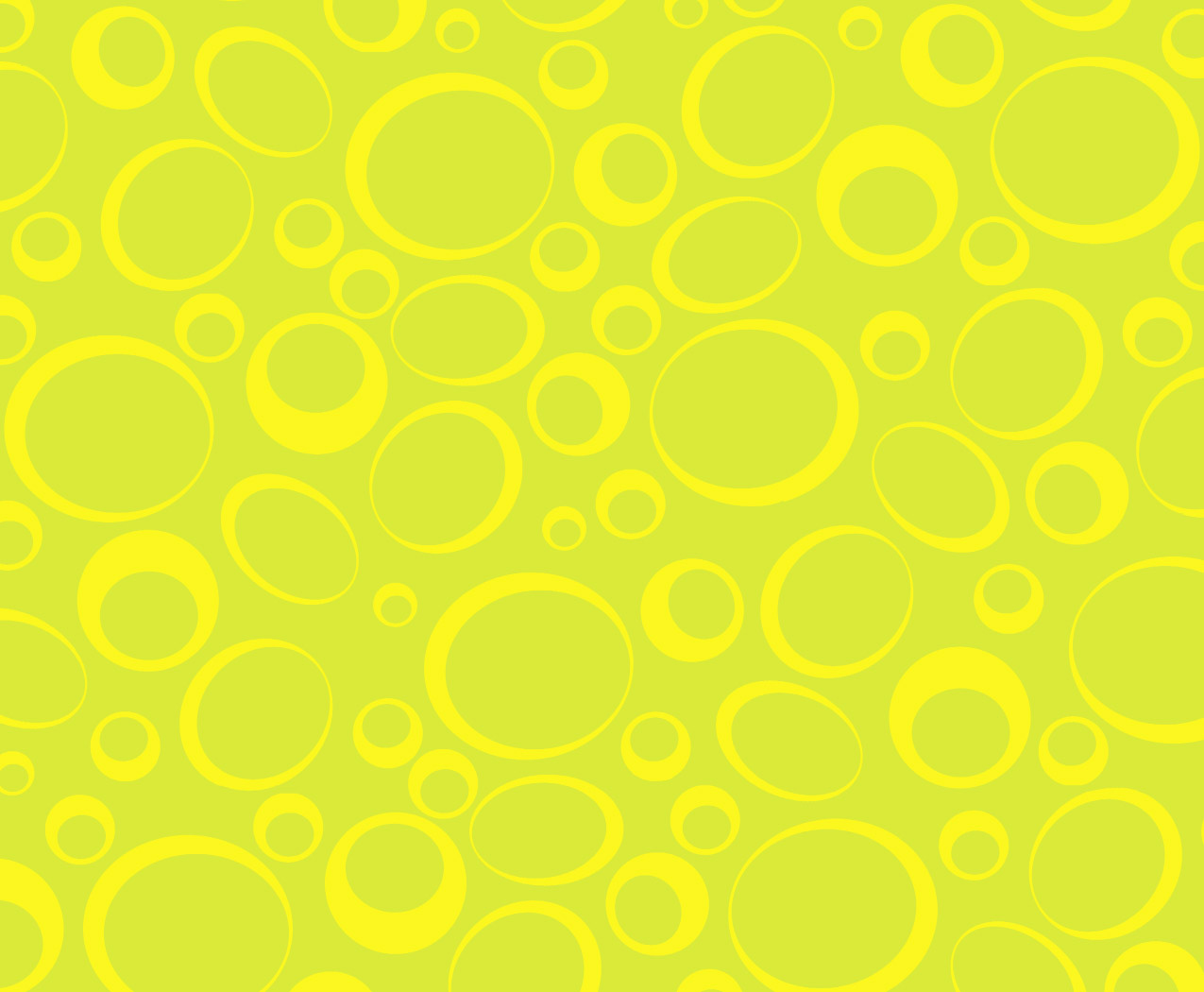 Being able to speak French is not 
		enough to make you feel that you are
		part of a Francophone community 
To succeed in their mission, early
		childhood services and schools hope
		to foster in children emotional tieswith French	 
Positive experiences in French with those they love strengthen 
		their “ties of the heart” with the language 
Playing, speaking and sharing experiences in French are all essential
		in the development of a positive relationship with the French language
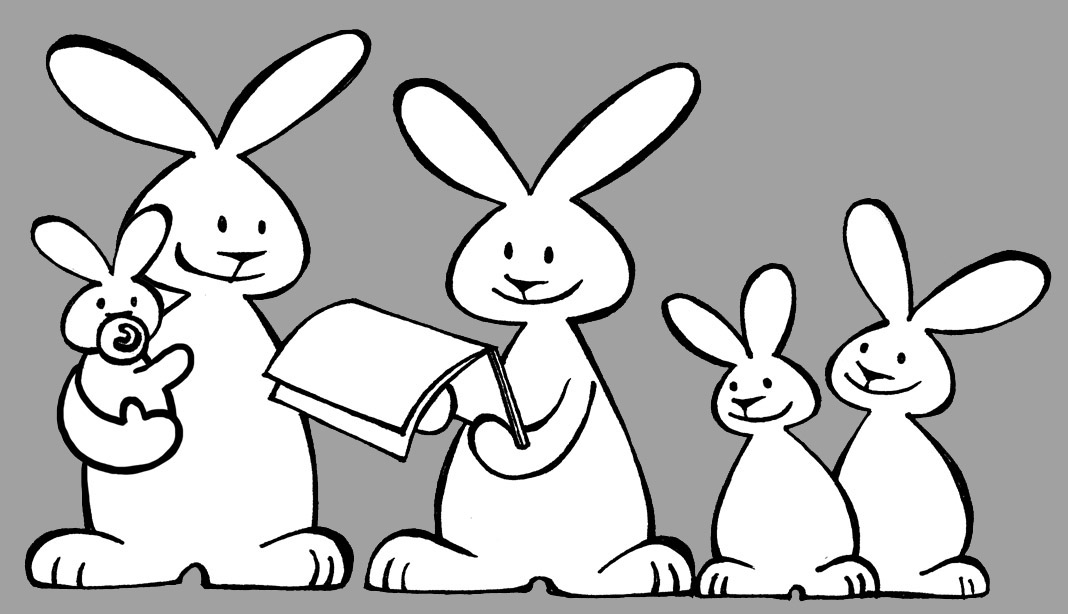 [Speaker Notes: Pourquoi la construction identitaire?
Pouvoir parler français n’est pas suffisant pour sentir qu’on fait partie d’une communauté francophone
Pour réussir sa mission, les services à la petite enfance et l’école souhaitent que l’enfant ait des liens affectifs avec le français
Les expériences positives en français avec ceux qu’il aime renforcent son « lien du cœur » avec la langue
Jouer, parler, vivre des expériences en français sont autant d’éléments essentiels pour développer un rapport positif face à la langue française.]
L’importance de chaque parentThe importance of each parent
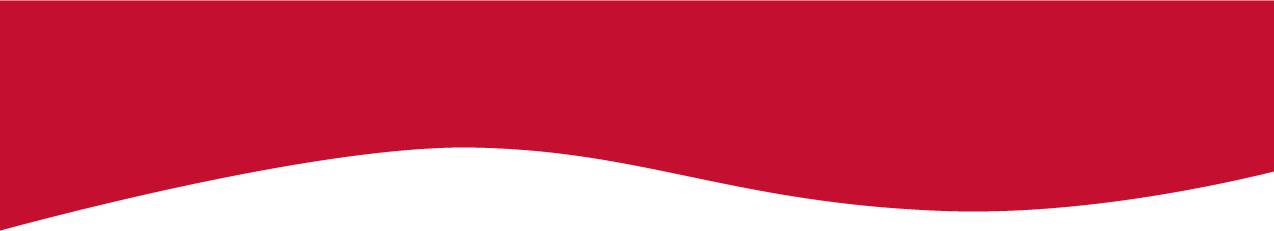 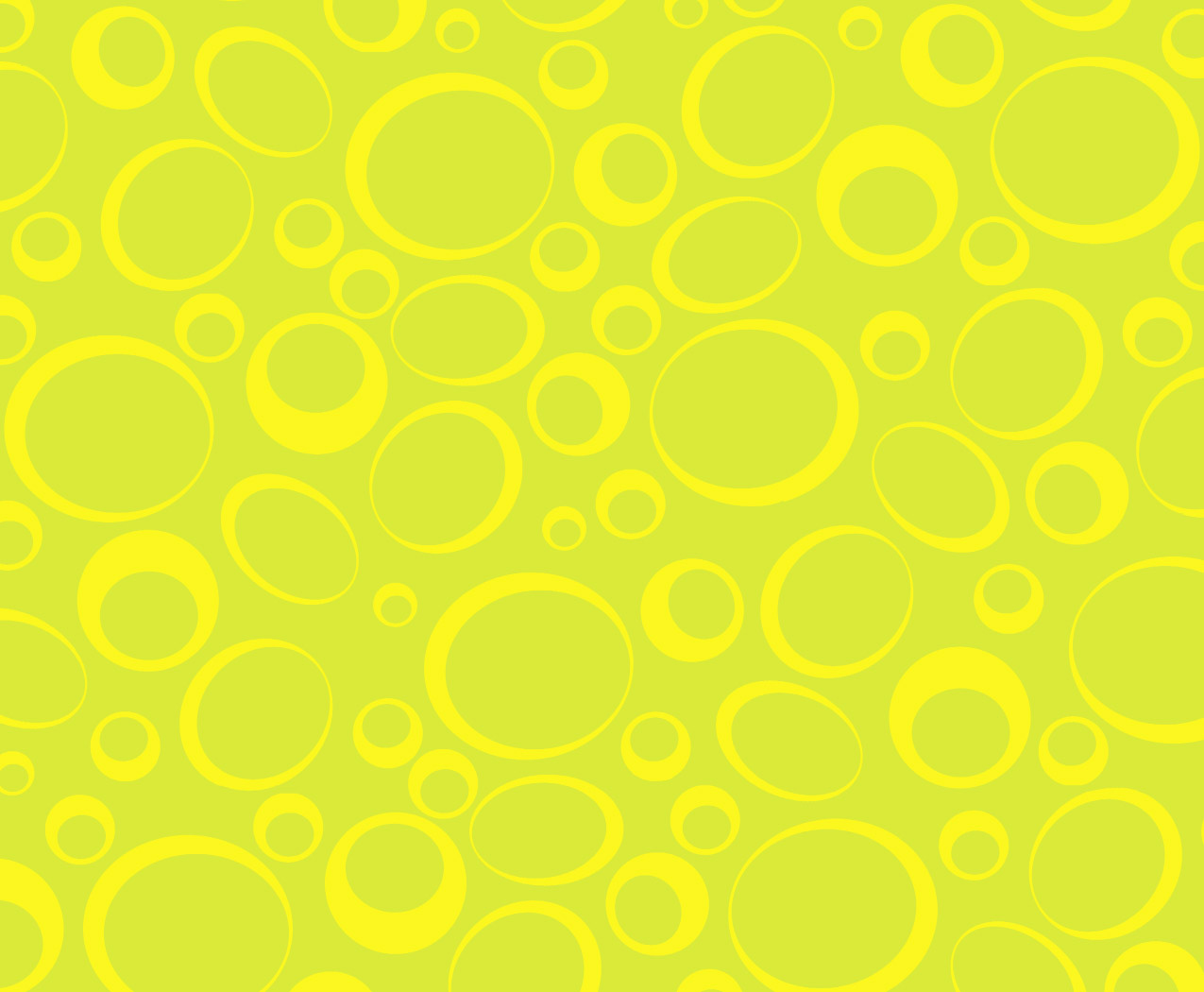 Parents are their children’s first educators 
Parents are the most important role models in the eyes of the child:the sharing of the Francophone parent’s experiences as well as supportfrom the Anglophone parent are both essential ingredients in bringing a
		child to feel proud to identify with the French language 
Your words and actions need to show the child that French is important
		to you, whether you are Francophone or Anglophone 
		
Children need to feel that French
		occupies an important place in their 
		environment
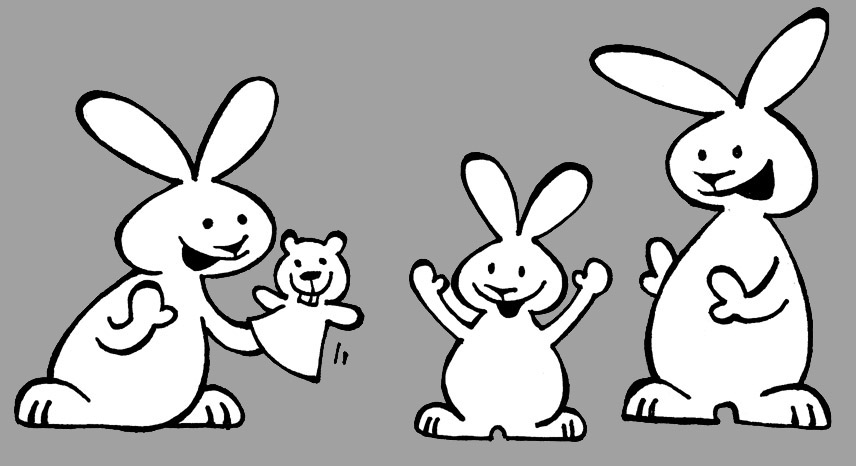 [Speaker Notes: L’importance de chaque parent
Le parent est le premier éducateur de son enfant
Les parents sont les modèles les plus importants aux yeux de l’enfant : le partage des expériences de son parent francophone et l’appui de son parent anglophone sont les deux ingrédients essentiels pour que l’enfant soit fier de s’identifier au français
Vos mots et vos gestes doivent montrer à l’enfant que le français est important à vos yeux, que vous soyez francophone ou anglophone
L’enfant doit sentir que le français a une place importante dans son environnement]
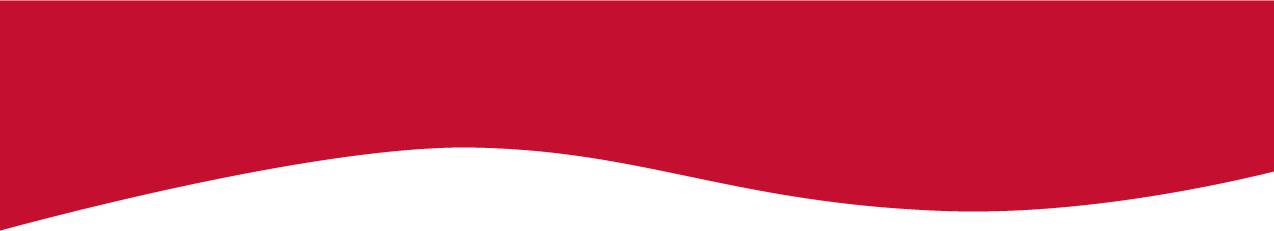 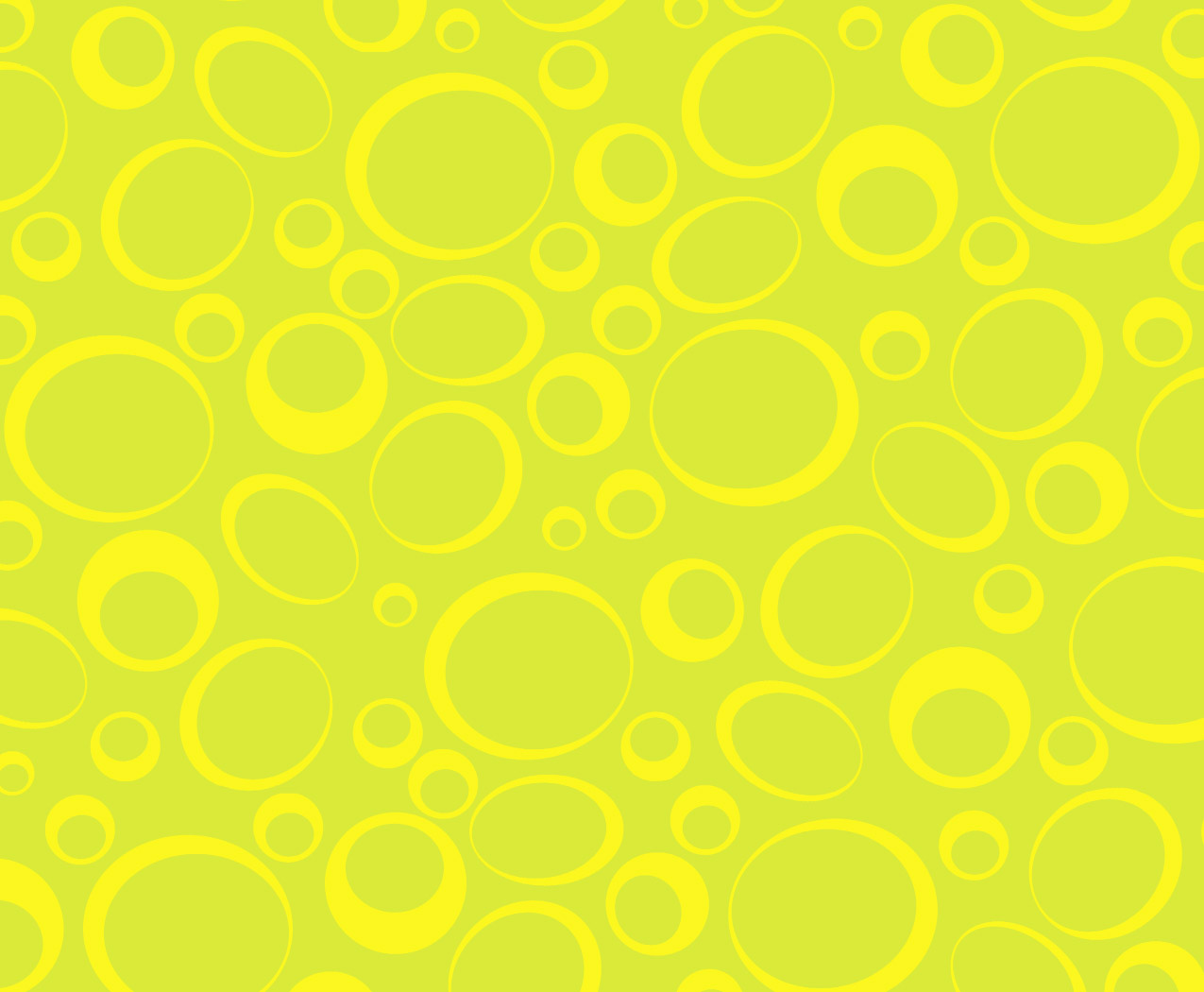 Petit à petit ● Little by Little
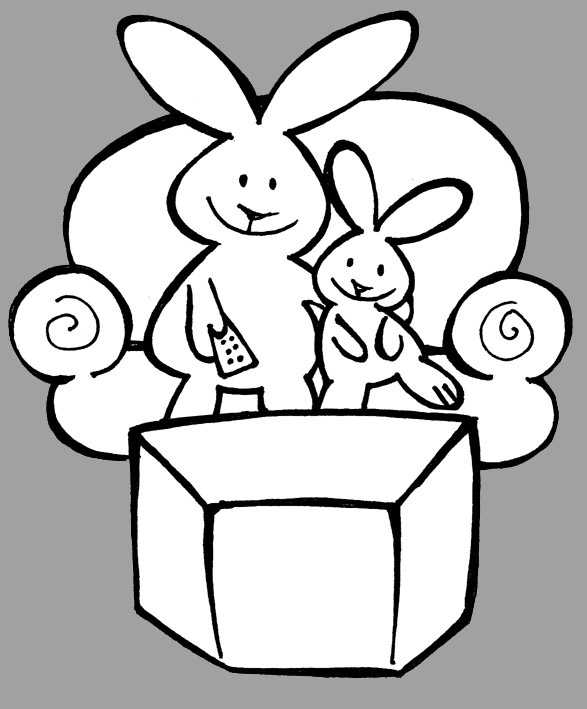 Identity is built gradually, little by little 
Creating a home where French occupies an
		important place is also something that developslittle by little – you just have to think big! 
One little action at a time, or something
		small every day, contributes to this goal
This is what we’re going to talk about, and the guide entitled Dream Big, Little by Little will support you in this process
[Speaker Notes: Petit à petit
L’identité se construit de façon progressive, petit à petit
Créer un foyer où le français occupe une place importante se réalise également petit à petit – il suffit de voir grand!
Un petit geste à la fois, une petite action à chaque jour contribuera à ce but
La rencontre vise à en parler et le guide Voir grand petit à petit vous appuyera dans cette démarche]
Pourquoi l’éducation en français?Why a French education?
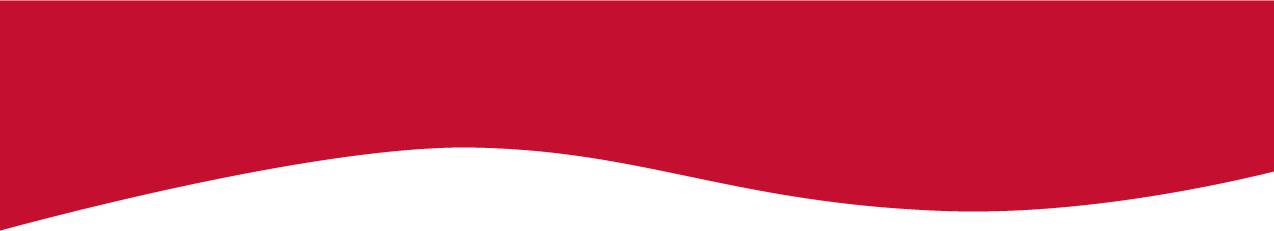 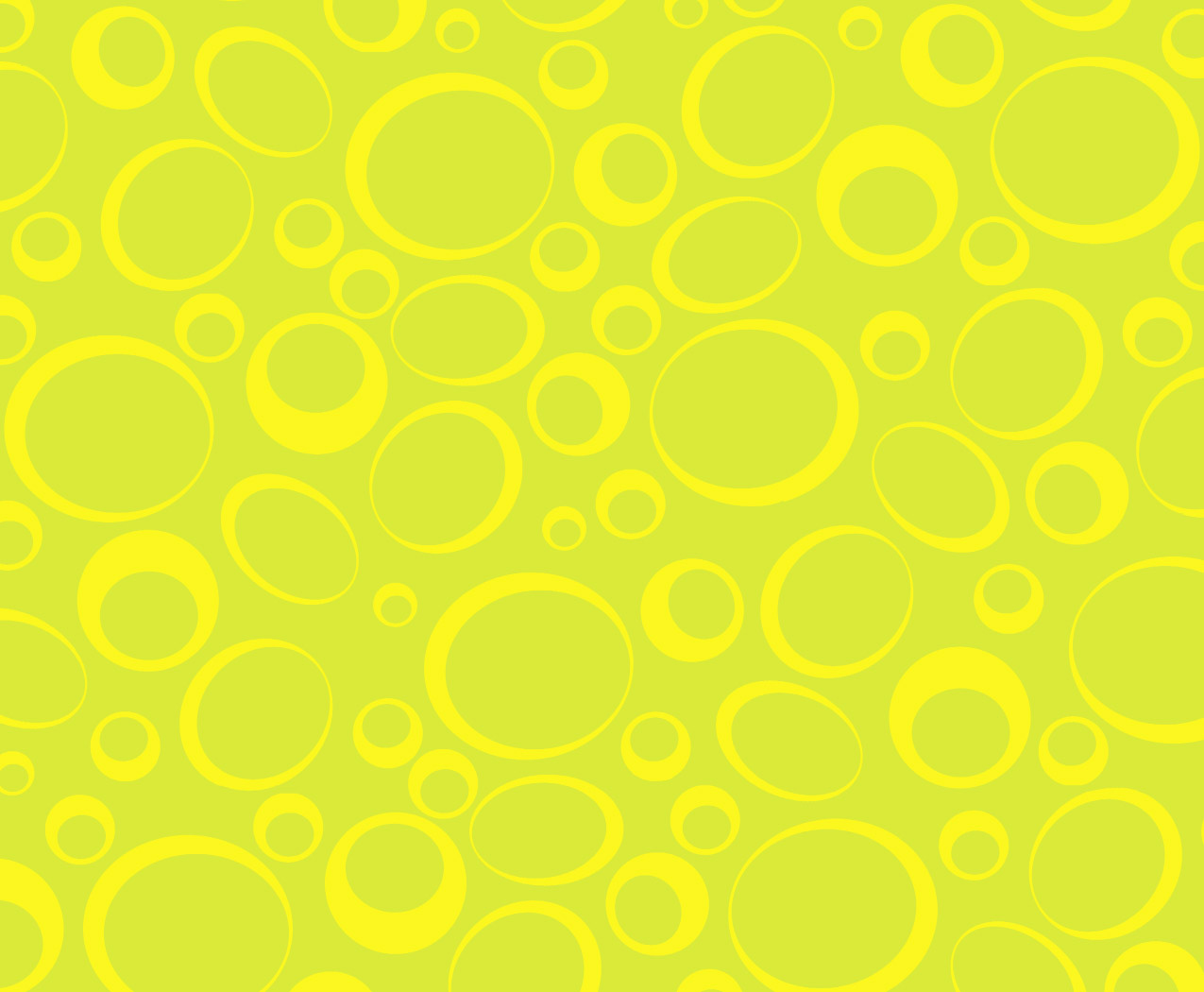 French-language early childhood services and schools play a 
		complementary role in children’s identity building
Children learn – as they do in other schools – and they develop
		a Francophone identity as well 
Early childhood services, schools and the home all work together to 
		ensure that children become proud of both their languages
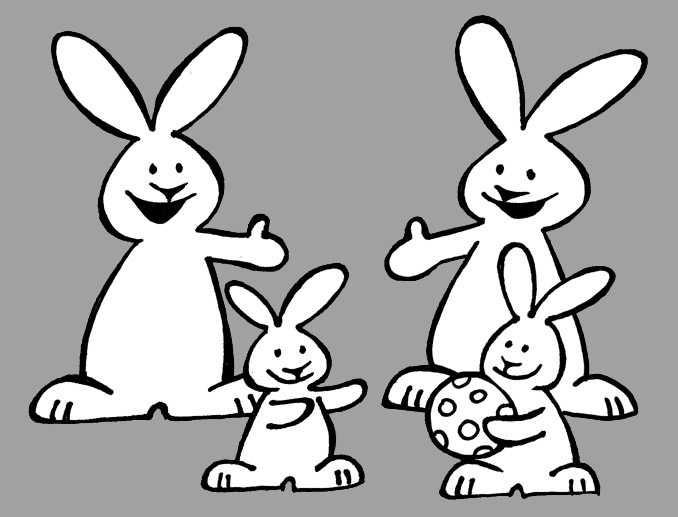 [Speaker Notes: Pourquoi l’éducation en français?
Les services à la petite enfance en français et l’école de langue française jouent un rôle complémentaire dans la construction identitaire des enfants.
L’enfant apprend – comme dans les autres écoles – et construit de plus une identité francophone.
Les services à la petite enfance, l’école et le foyer travaillent ensemble pour que l’enfant devienne fier des deux langues qu’il possède.]
Le parent est le héros de l’histoireThe parent is the hero of the story
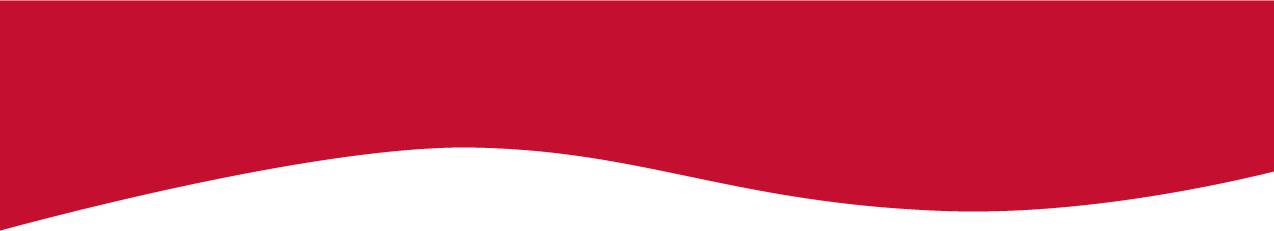 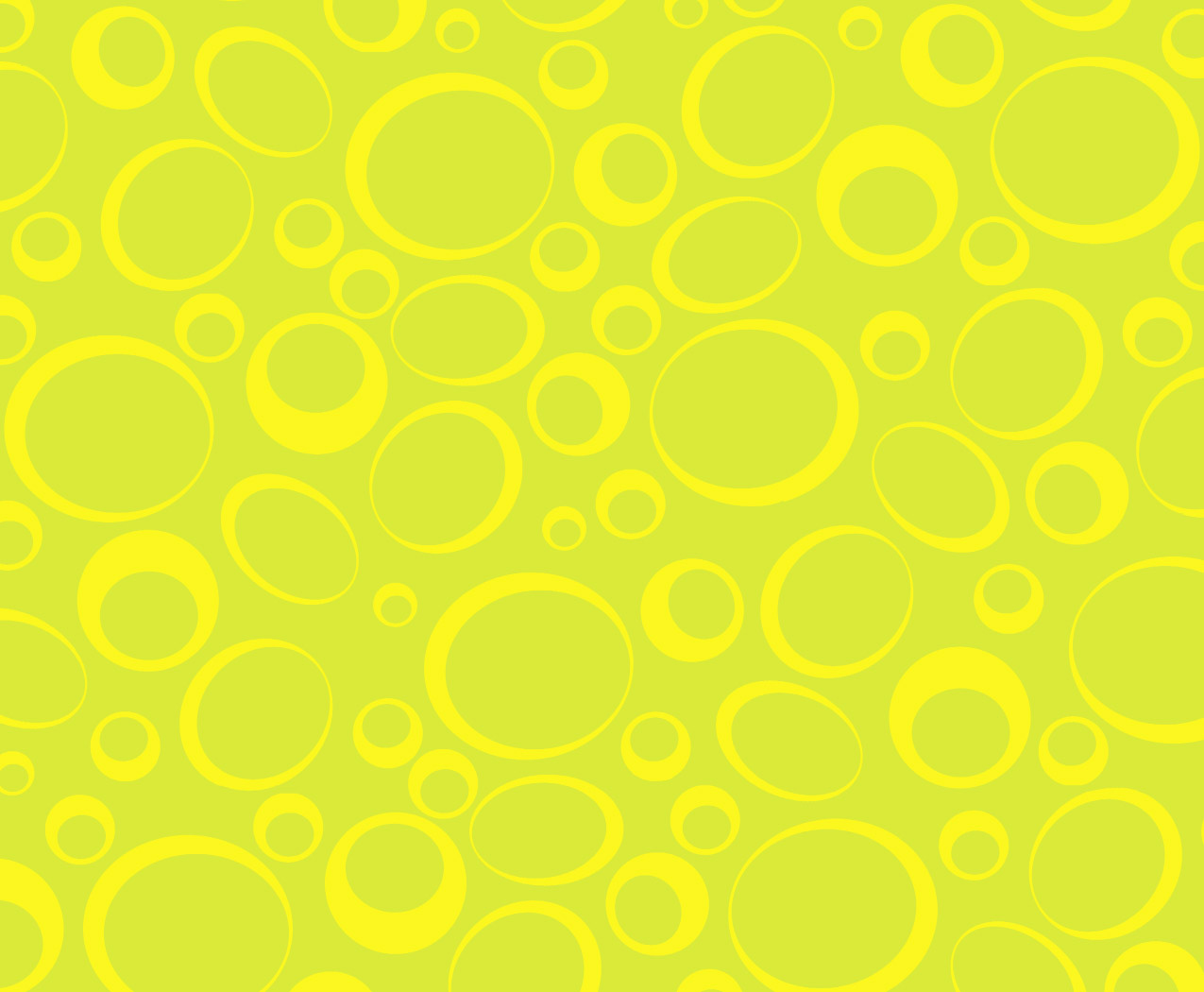 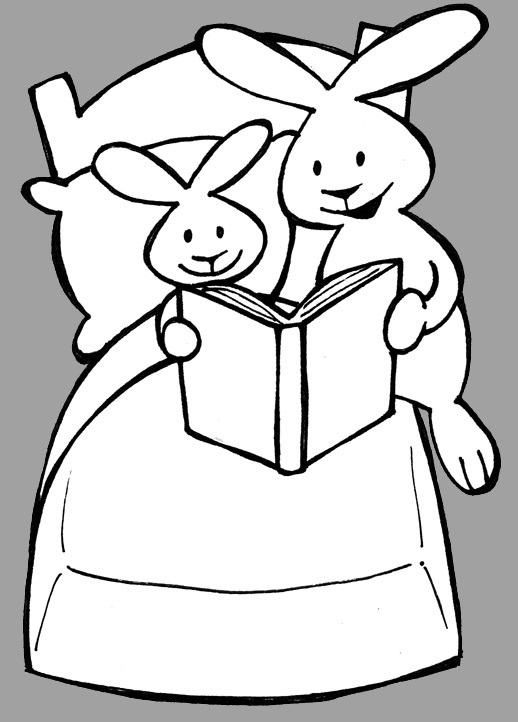 The parent is the child’s first role model 
Your actions and words as a parent reveal
		what is important to you

What are your family’s values?  Education? 
		Respect?  Politeness? 
		What about the French language?
[Speaker Notes: Le parent est le héros de l’histoire
Le parent est le premier modèle de l’enfant
Vos gestes et vos paroles comme parent indiquent ce qui a de la valeur à vos yeux
Quelles sont les valeurs de votre famille? L’éducation? Le respect? La politesse? Et la langue française?]
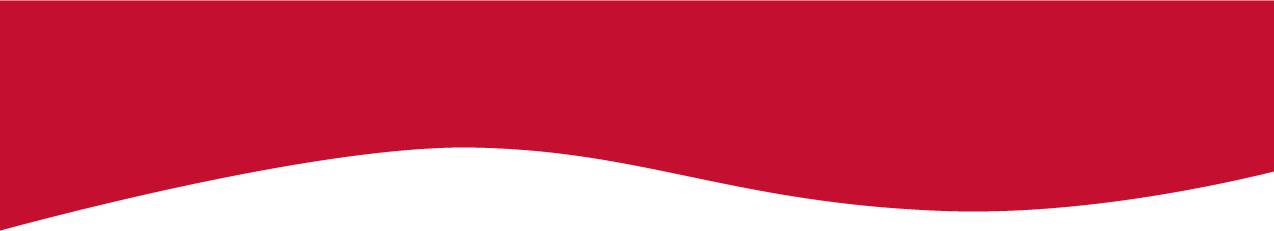 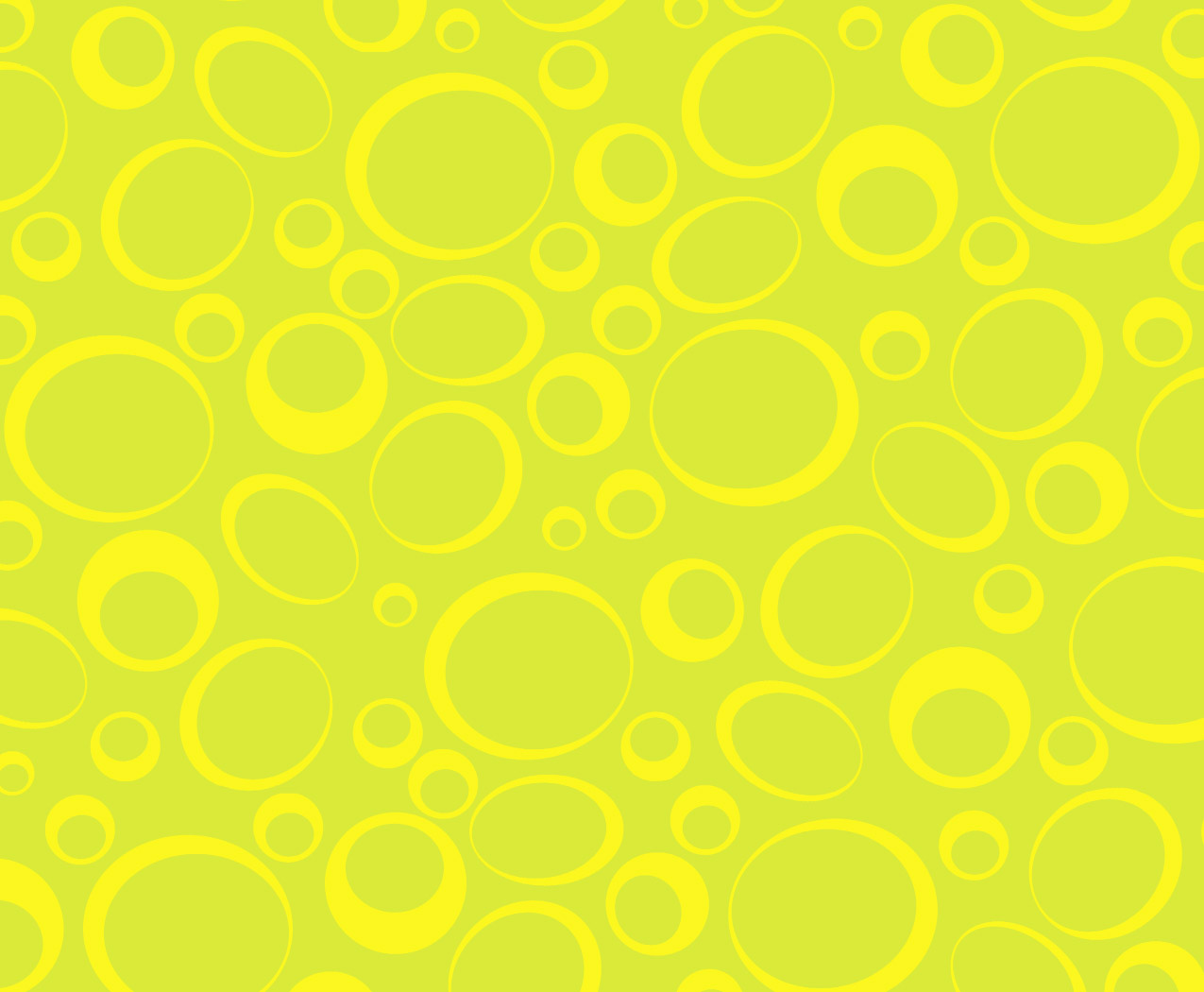 Les services à la petite enfance, l’école et la famille
Early childhood services, school and family
Studies have shown that schools need help from the home if they
		are to succeed in their minority-setting educational mission  
The place of French in the home is one of the most important formsof support 
When early childhood services, the school and the family work together, 
		everything makes sense to the child
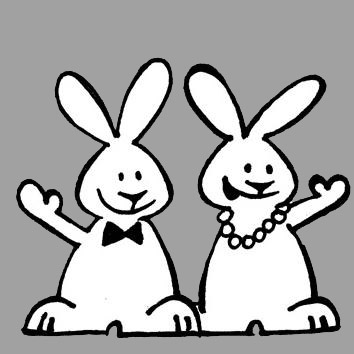 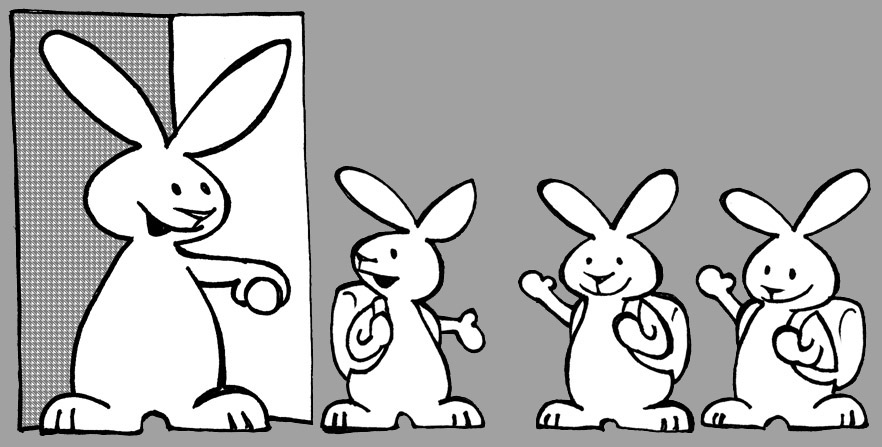 [Speaker Notes: Les services à la petite enfance, l’école et la famille
Les études démontrent que l’école a besoin de l’aide du foyer pour réussir sa mission éducative en milieu minoritaire
Parmi les appuis les plus importants, la place du français au foyer
Quand les services à la petite enfance, l’école et la famille travaillent ensemble, tout devient cohérent pour l’enfant]
Voir grand, petit à petit Dream Big, Little by Little
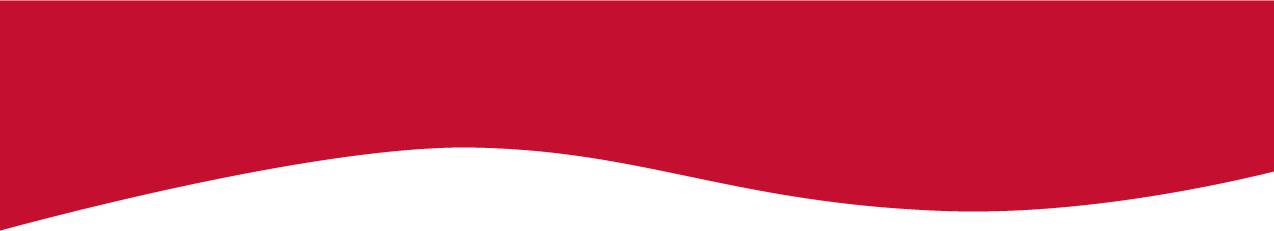 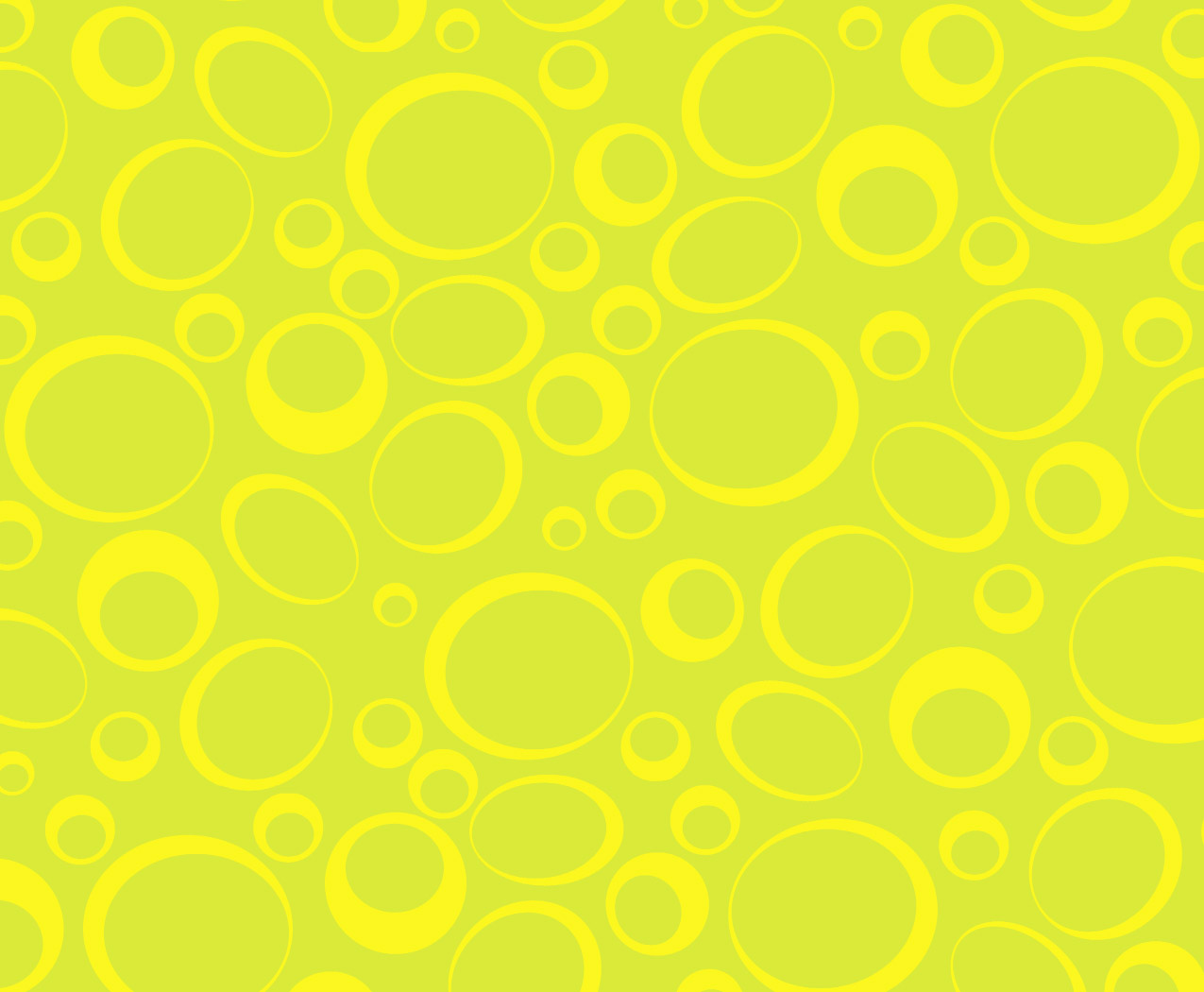 Proposes an identity building guide for the home
Addresses the child’s everyday life 
Suggests giving an important place to French in the home 
Helps the Francophone parent focus on certain activities 
Considers the Anglophone parent’s contribution important
Encourages dialogue between the parents for the good of their child
[Speaker Notes: Voir grand, petit à petit
Un guide de construction identitaire au foyer
Vise le quotidien de l’enfant
Propose de faire une place importante au français dans le foyer
Aide le parent francophone à cibler certaines activités
Fait une place importante à la contribution du parent anglophone
Encourage le dialogue entre les parents pour le bien de leur enfant]
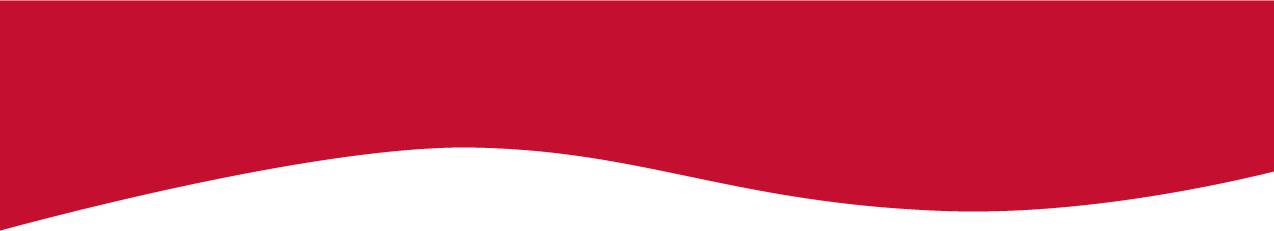 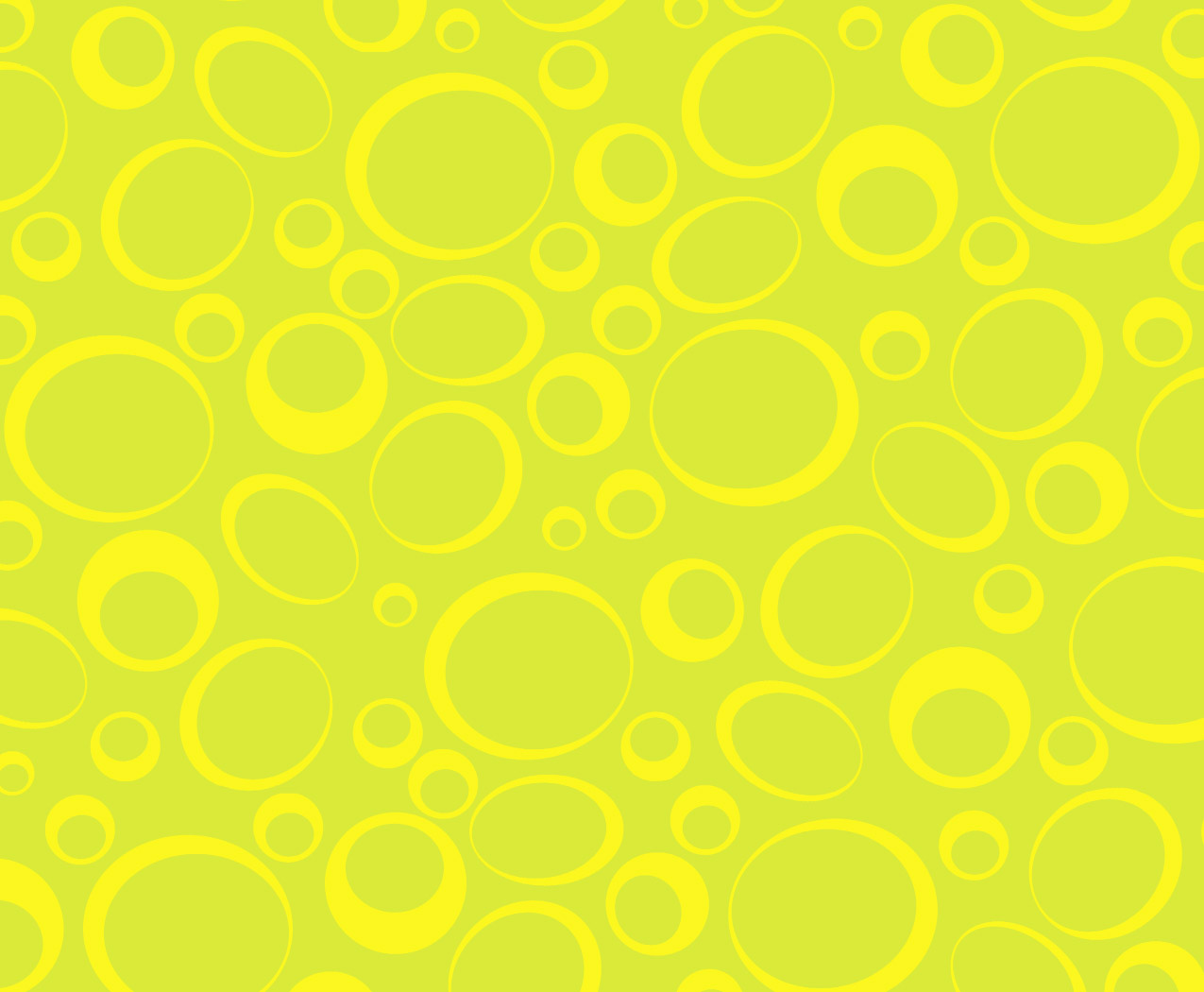 Un côté en français et un autre en anglaisTwo sides: one in French, one in English
The guide is not a translation
The French side is for Francophone
		parents
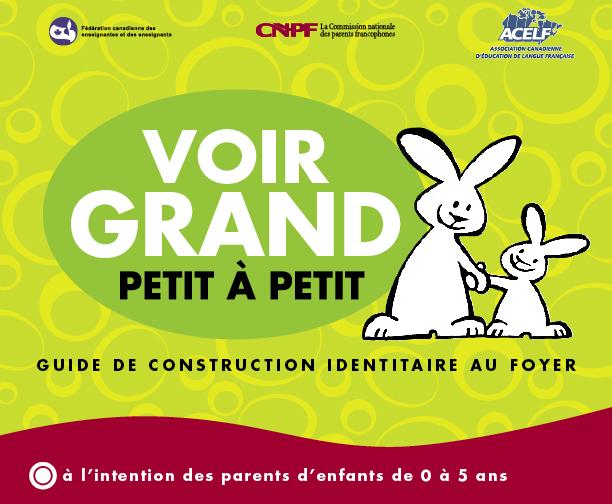 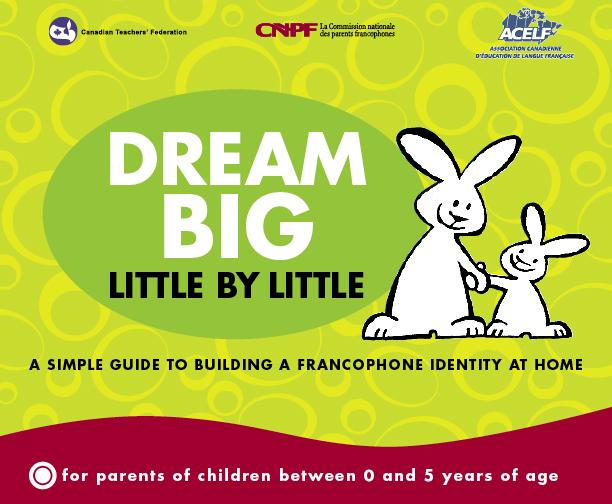 The English side deals with the same topics,	but from the Anglophone parent’s point of view

The topics always appear on the same pages, 	with the French on one side and the English on 	the other
[Speaker Notes: Un côté en français et un côté en anglais
Le guide n’est pas une traduction
Le côté français s’adresse aux parents francophones
Le côté anglais aborde les mêmes thèmes mais de la perspective du parent anglophone
Les thèmes se retrouvent aux mêmes pages, d’un côté comme de l’autre]
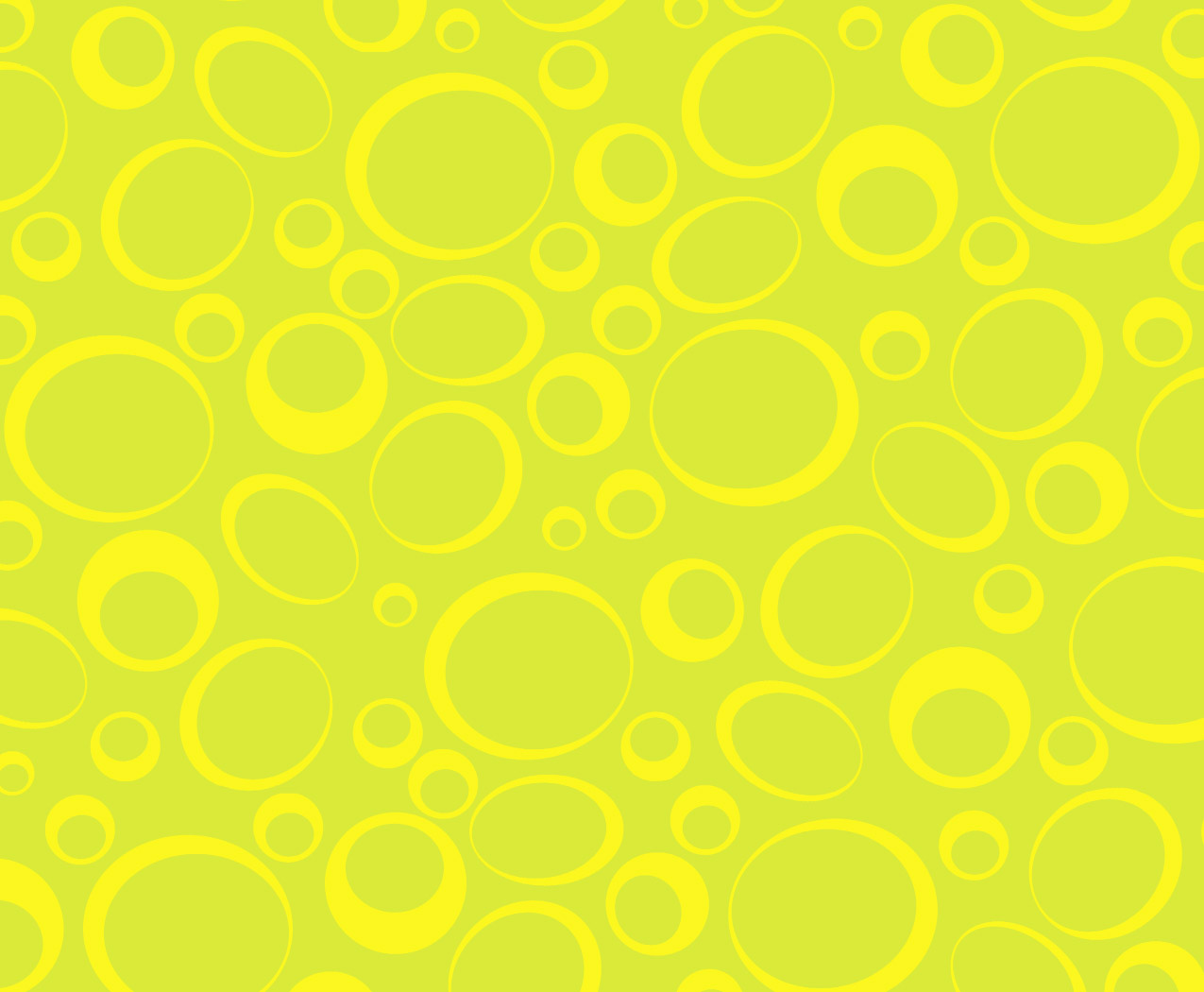 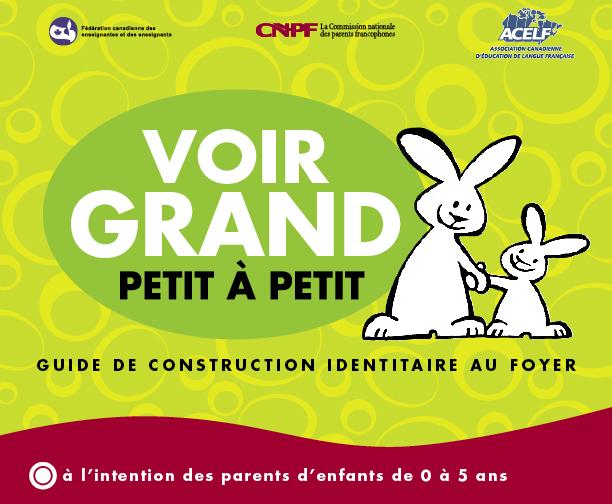 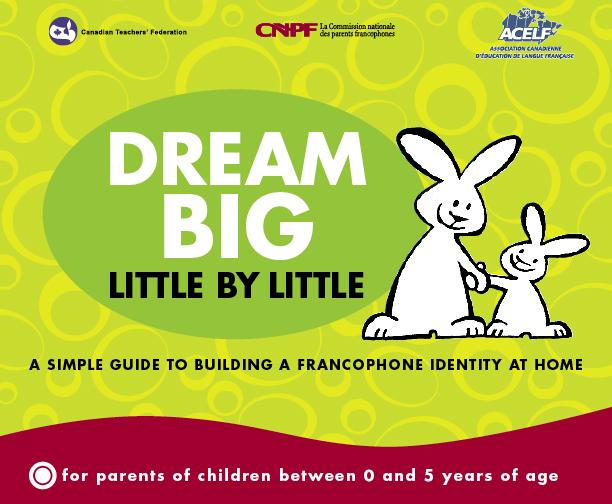 [Speaker Notes: À ce point-ci de la rencontre, distribuez aux parents le guide Voir grand / Dream Big et laissez-les le feuilleter à leur guise pendant deux ou trois minutes.]
Voir grand, petit à petit Dream Big, Little by Little
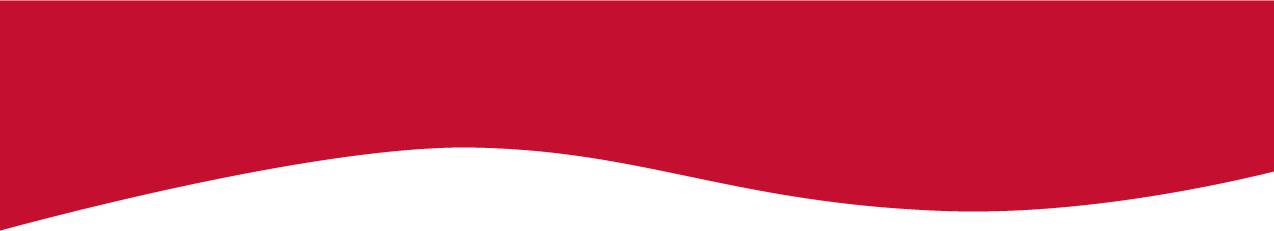 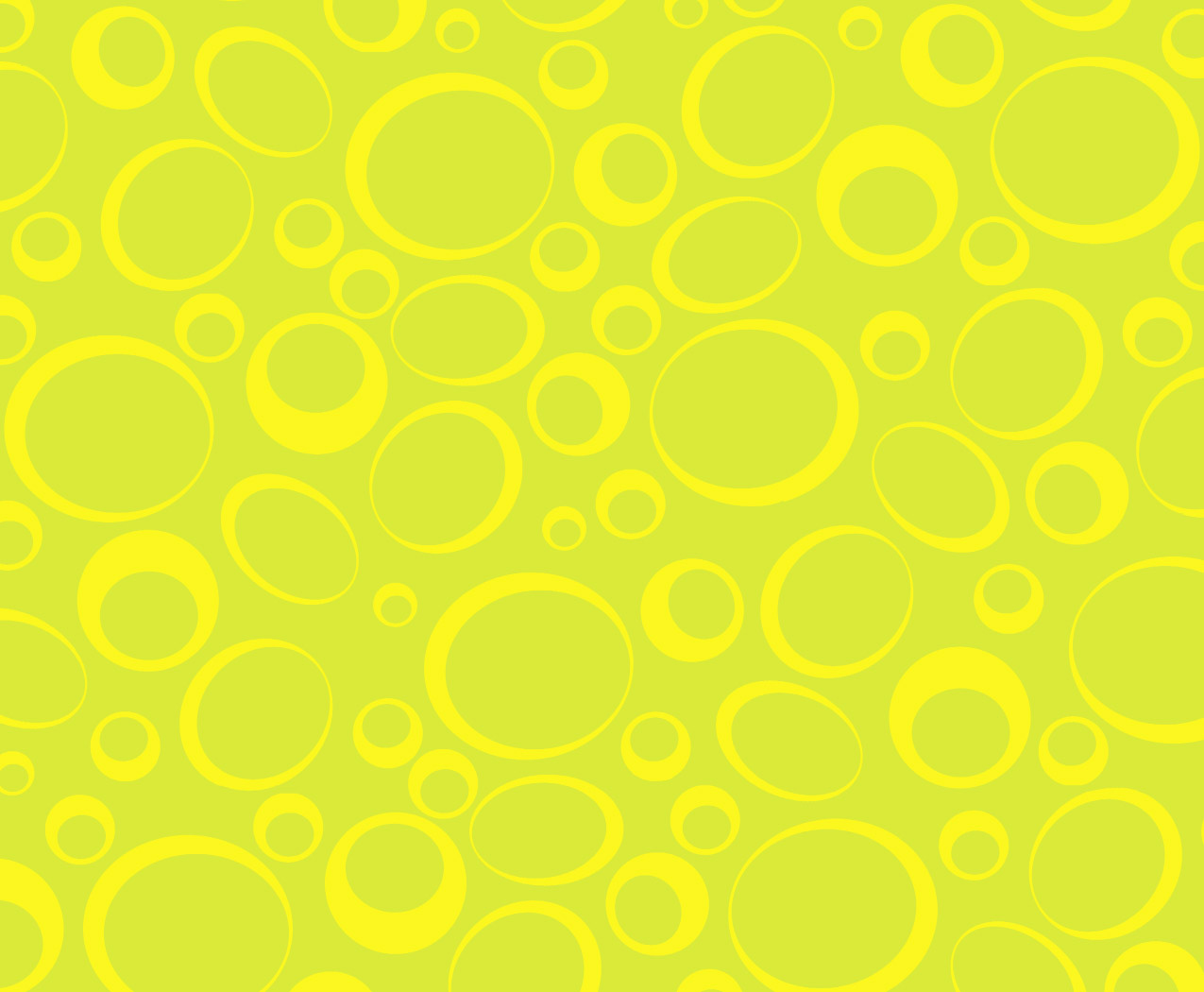 Go to page 3 of the guide

Share with the group a quote that strikes you the most or to which you feel you can relate
[Speaker Notes: Explorer le guide
Suggérez-leur ensuite de prendre la page 3 et de lire les citations de parents.
Après quelques minutes, demandez aux parents de partager avec le reste du groupe une citation qui les a frappés ou à laquelle ils s’identifient davantage.
Les huit prochaines diapositives sont des reproductions des messages qui se trouvent aux pages 3 du guide Voir grand / Dream big. Vous pouvez les faire défiler pour animer la discussion avec les parents.]
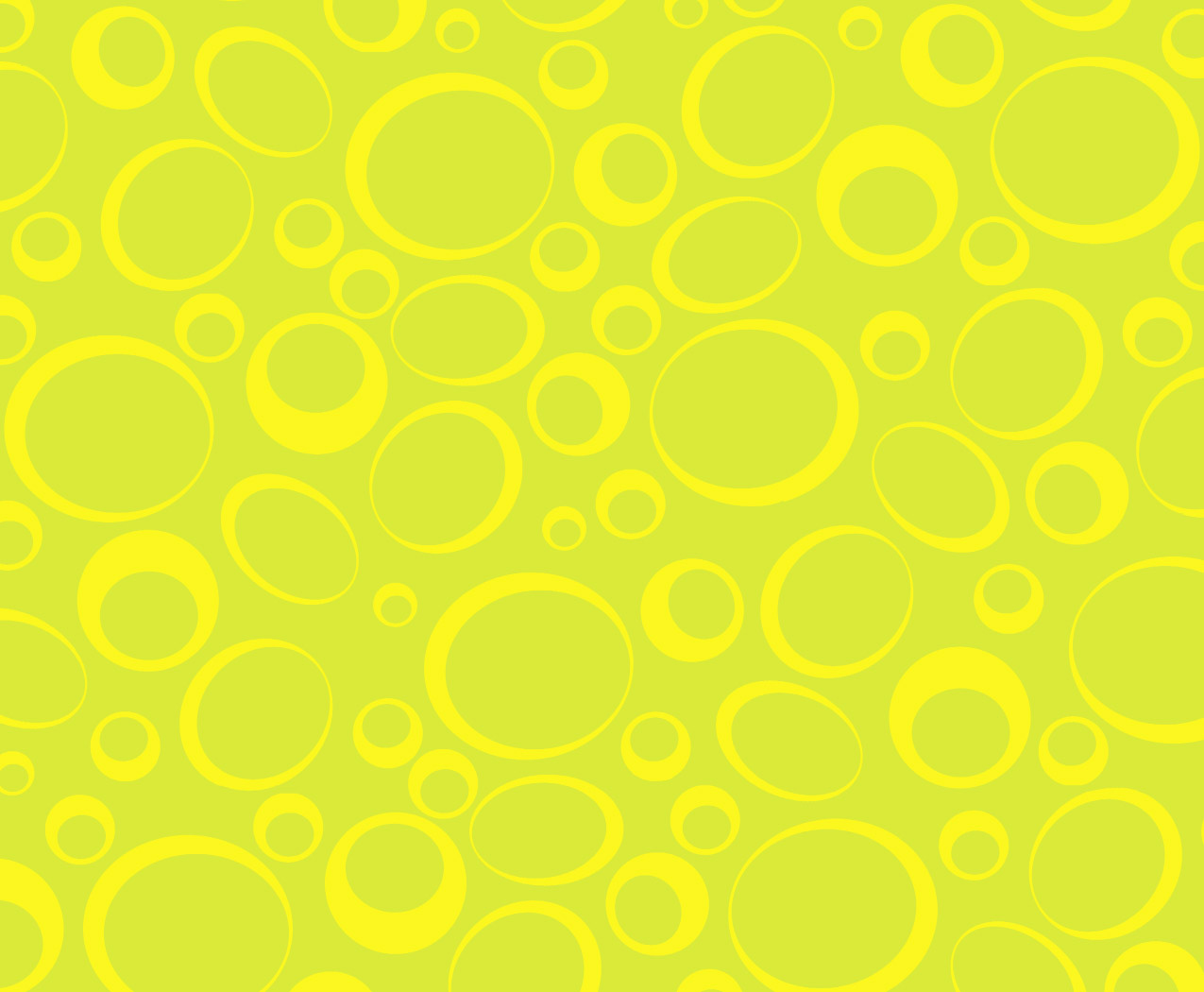 J’aime ma culture francophone,j’aime notre façon d’être,notre joie de vivre,nos traditions, nos manies.Je veux que mes enfants vivent çaet qu’ils soient fiers comme moid’être francophones!
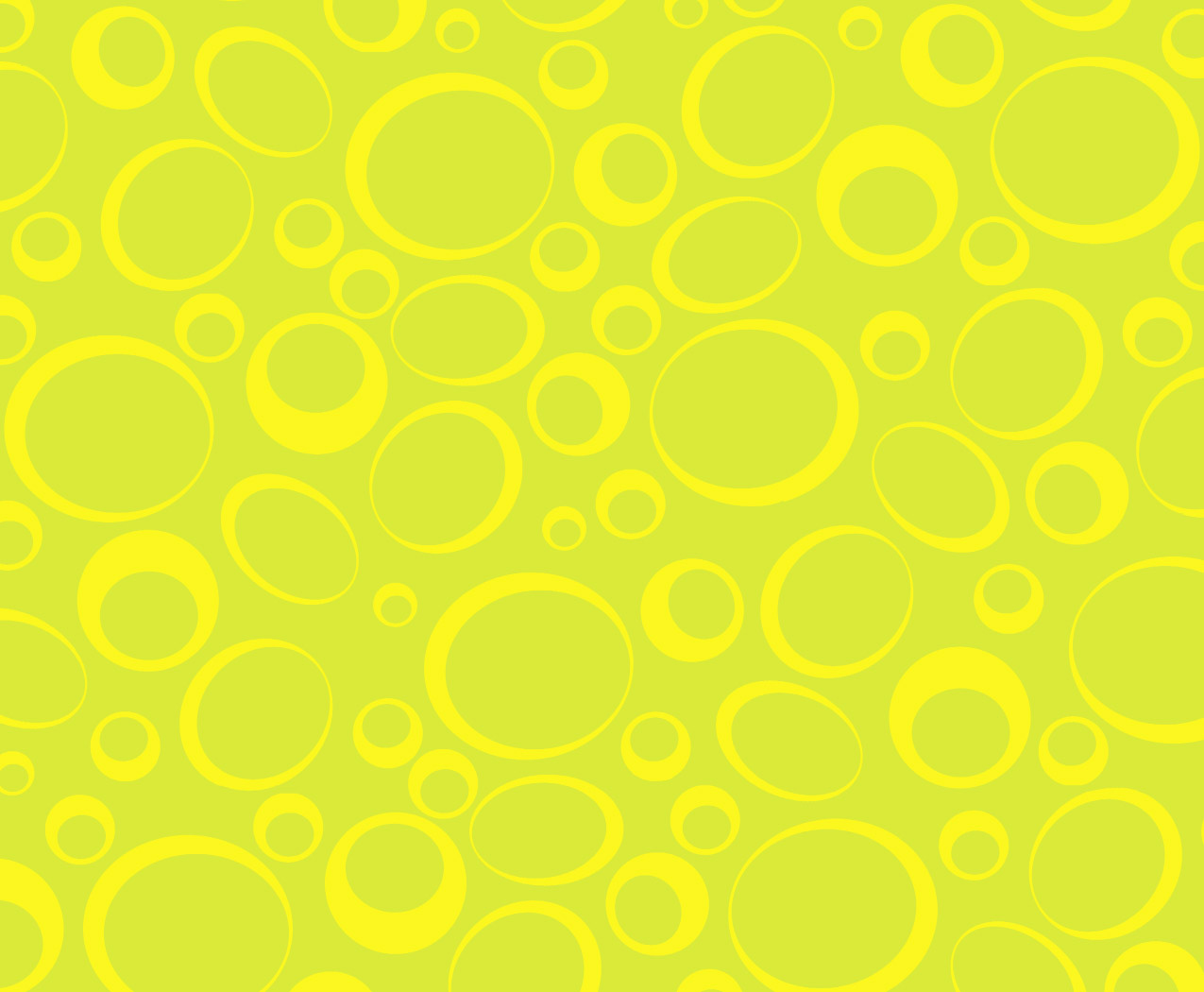 My partner is French. At first, I just couldn’t understand why he and his family would put so much effort into wanting to speak French all the time. But I am starting to see the strength and pride he gets from knowing who he is. I see how this is rubbing off on me. I am asking myself what I want for myself and our family. I want our kids to have this sense of strength. I’m not sure how, but I am willing to learn the French culture so that we can honour both cultures in our family.
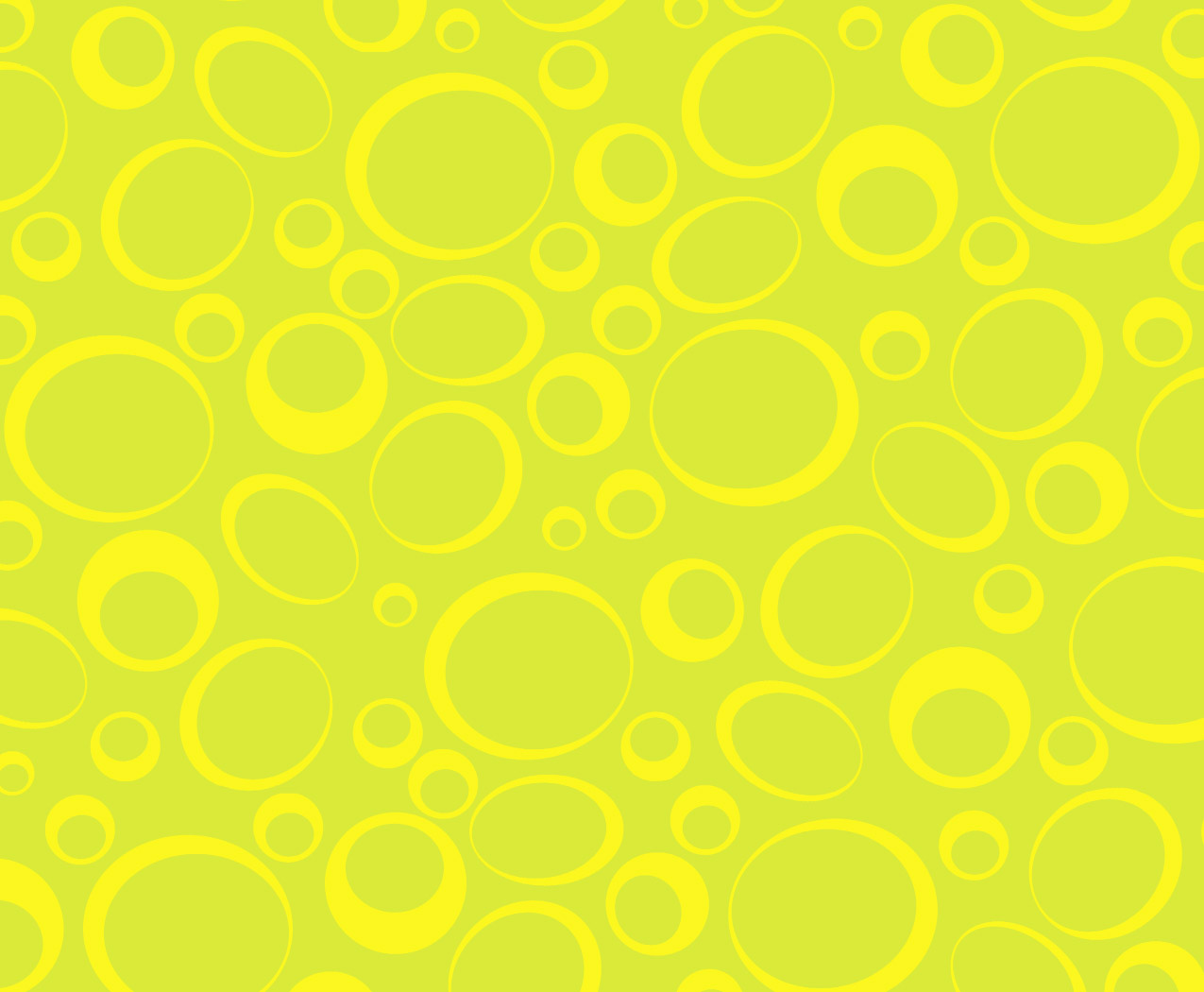 Moi, j’ai choisi d’être francophoned’abord. Je suis d’une famille exogame :ma mère est anglophone et mon pèreest francophone. Je connais les deux cultureset je parle les deux langues.Je sais que si je veux rester francophone,il faut que je fasse le choixde vivre en français tous les jours.Je m’identifie avec la culture francophone,il faut que je sois conséquenteavec moi-même.  Alors je choisisd’entourer ma famillede tout ce qui est français!
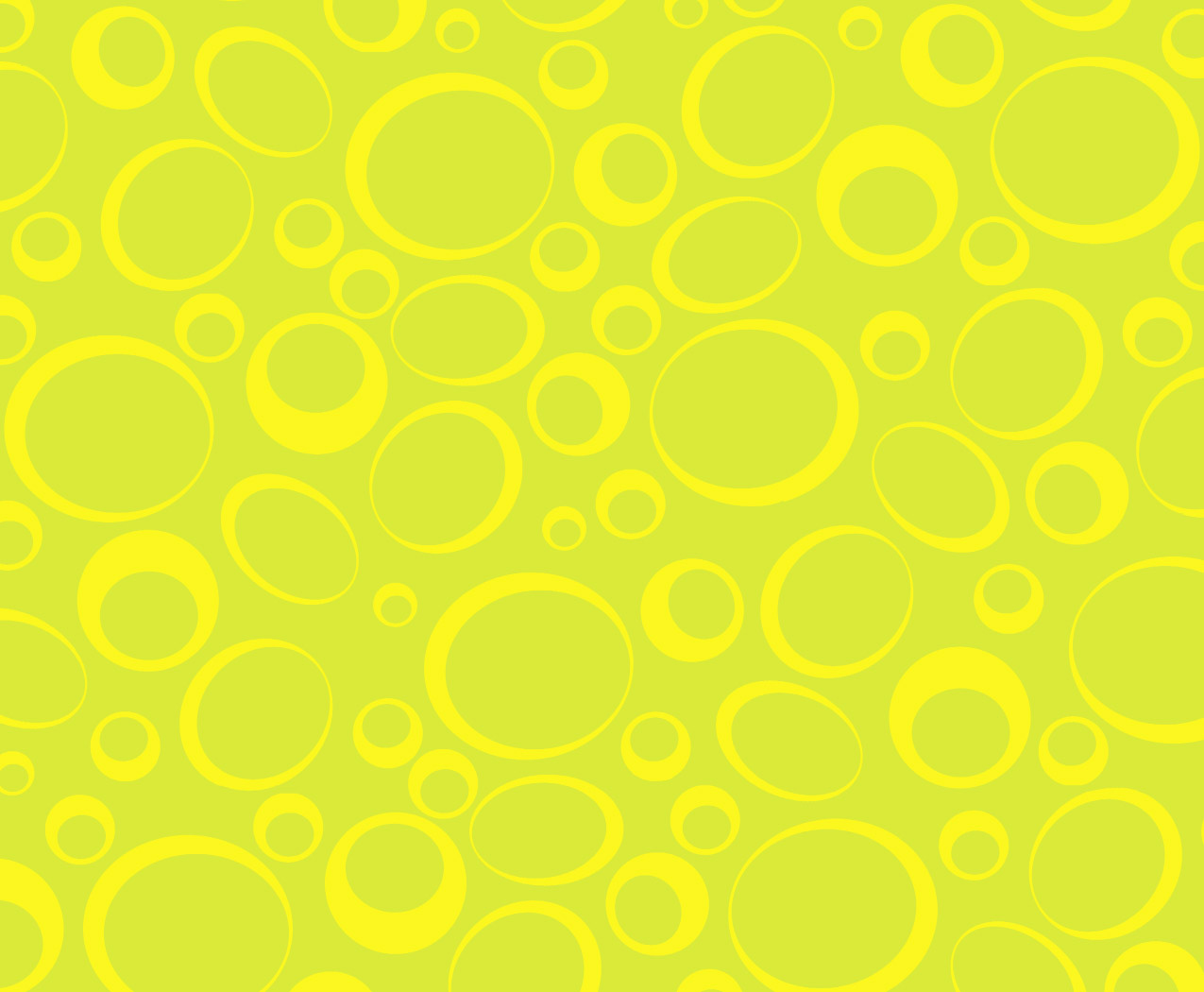 I appreciate the fact that my spouse is giving our son a flying start by teaching himthe French songs, games and storiesshe learned when she was a child.It’s a very special thing to knowand to live one’s culture. Imagine having two! That is what I want for my childand I am willing to practise whateverpoor French I have to get involvedin my son’s French reality… and learn more!
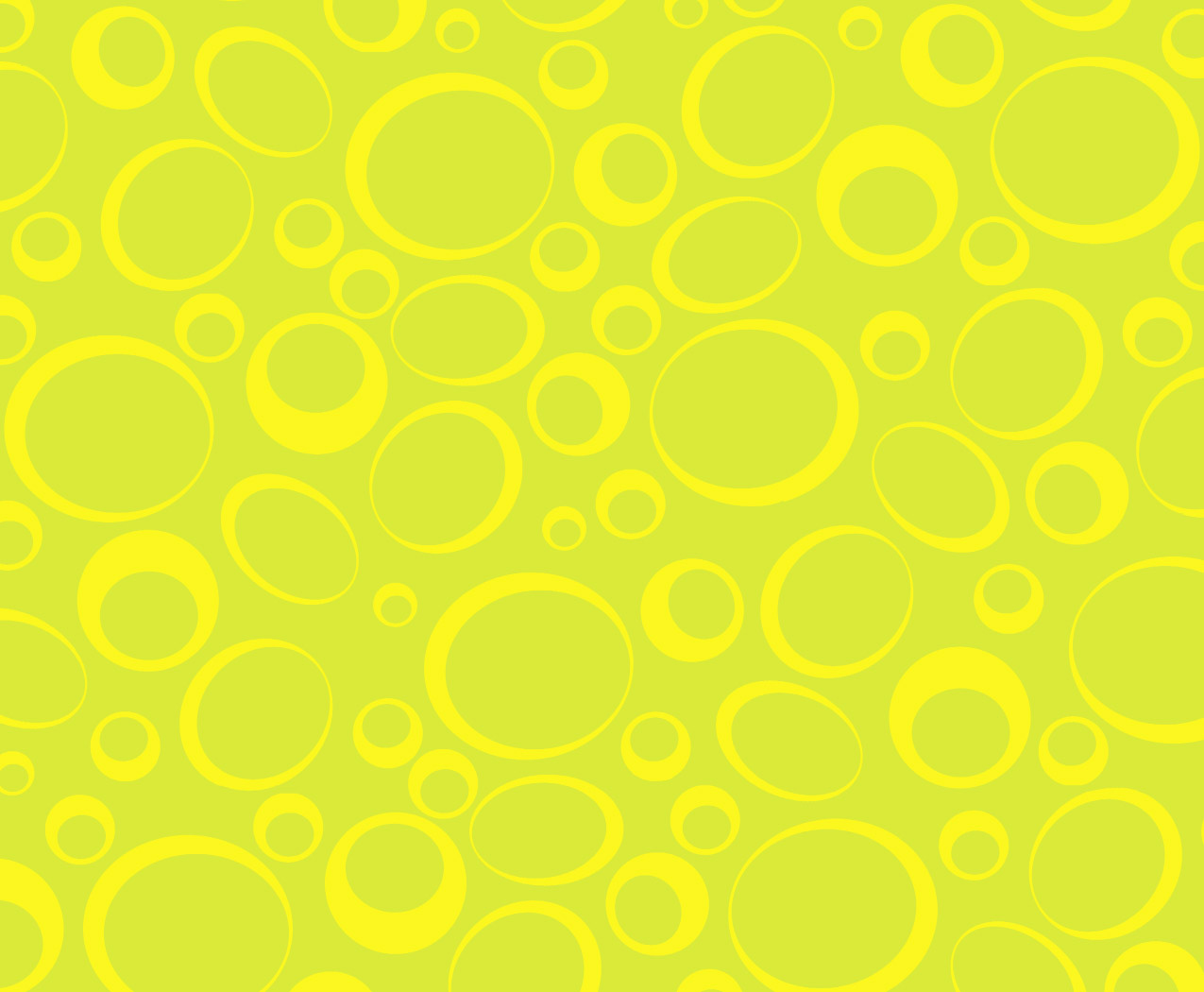 Dans mon milieu, il serait plus facilepour moi et ma famille de parler anglais.Mais je sais que je perdrais une grande partiede moi-même si je ne vivais pas en français.C’était crucial pour moi que mon conjoint comprenne ça et que nos enfants aientles deux cultures. C’est une questiond’être fidèle à moi-même.
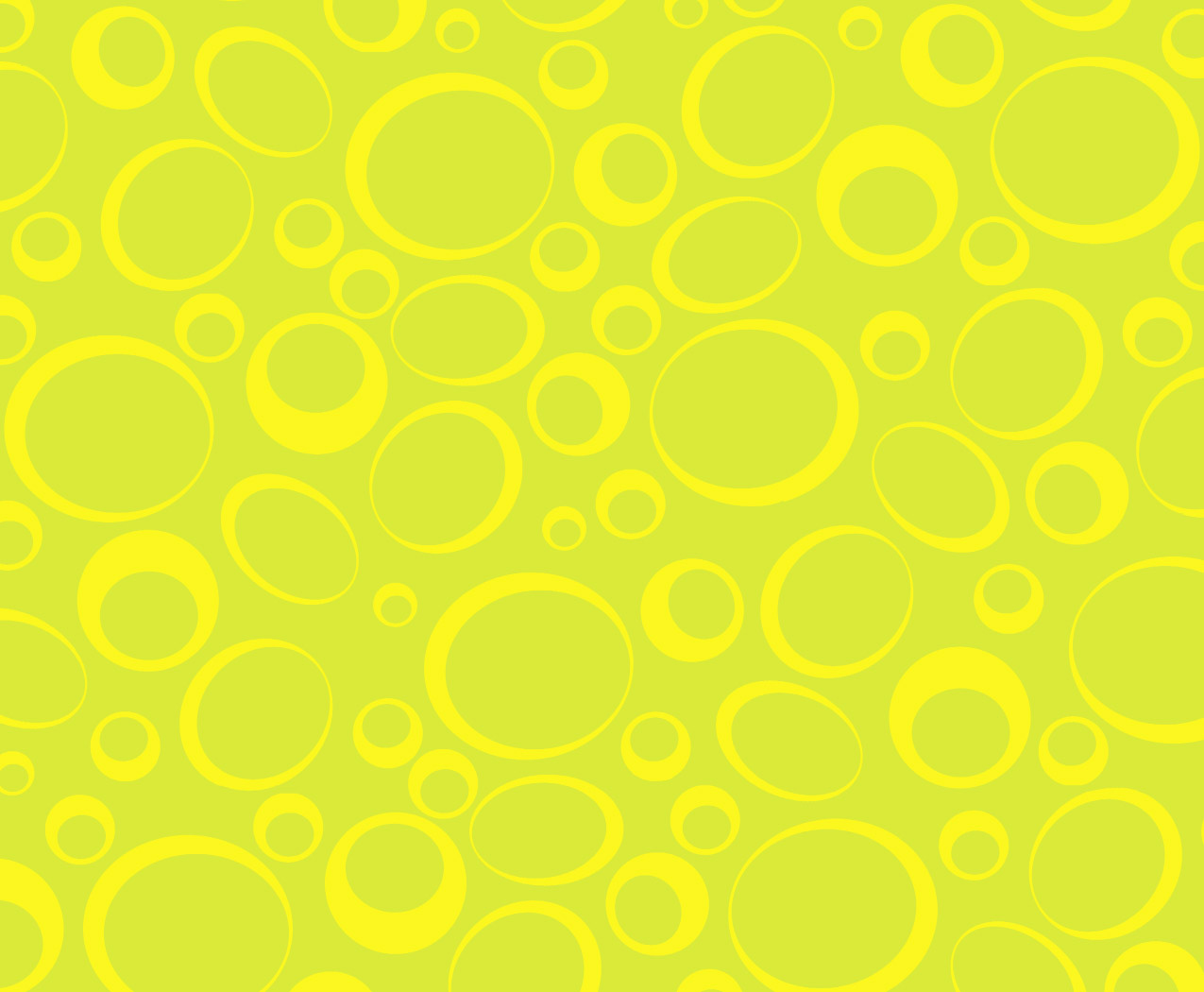 There is such richness in the French culture, music and literature, and I believe that being part of this culture will lead to a better, a fuller life for our family. It is a fundamental human motivation to be part of a group, to identify with a group, with a culture. Identity gives people a sense of belonging. To me, it is important in general to have a national identity. In Canada,I find there is a strong French Canadian culture.
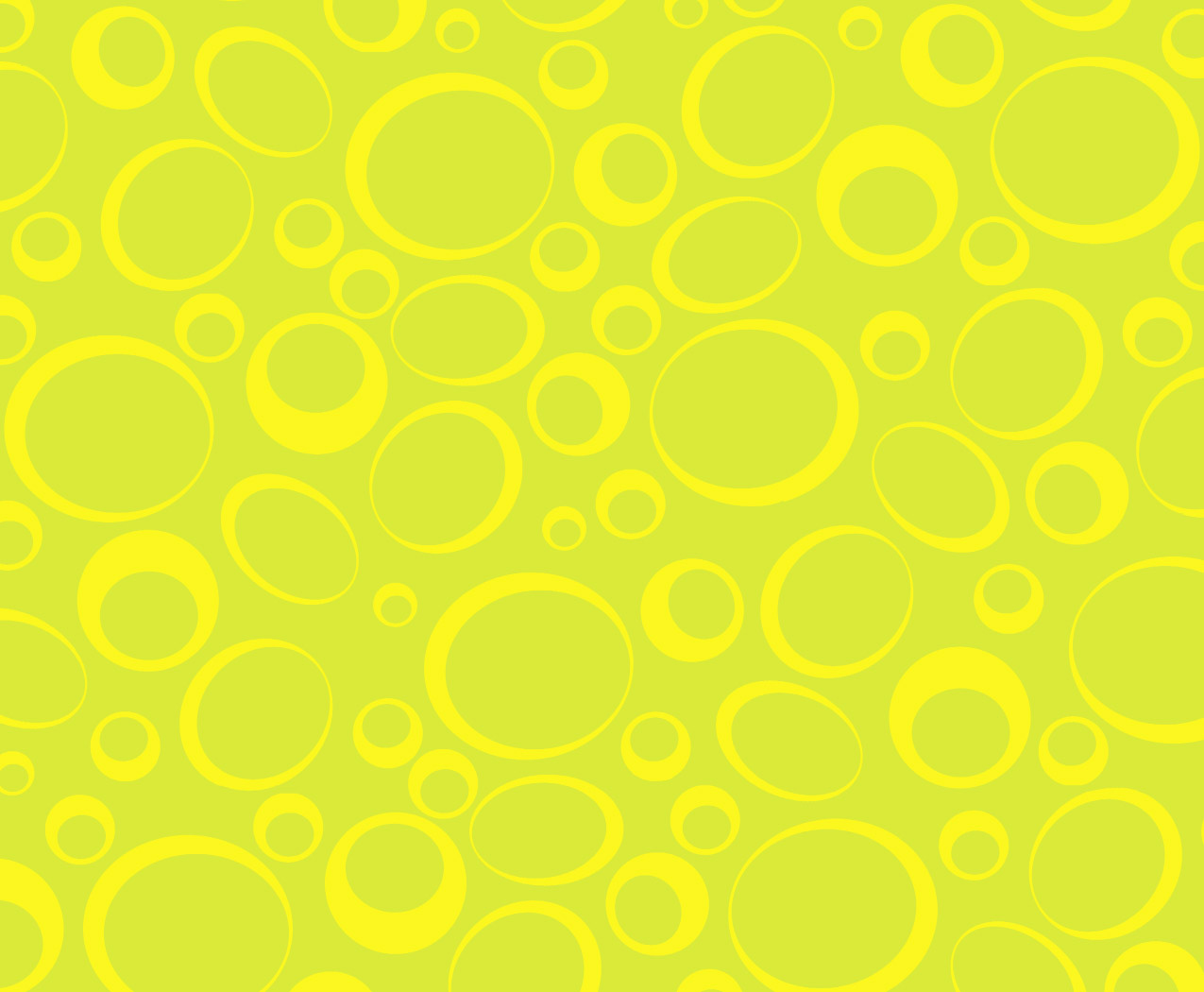 Parler français, c’est bien beau,
mais je veux que mes enfants
se sentent francophones
parce que c’est ça qui fera qu’eux aussi
voudront choisir le français
pour leurs enfants.
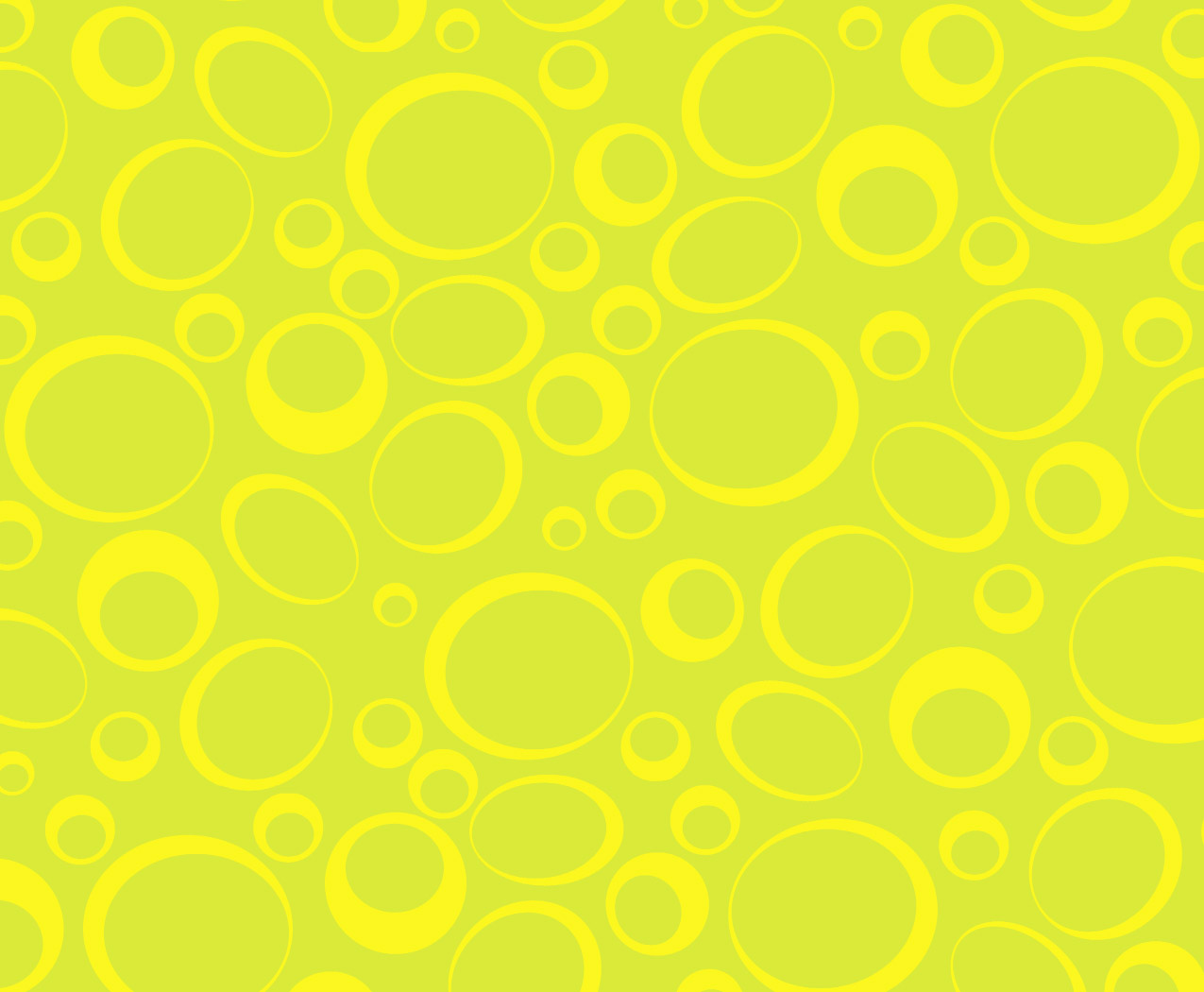 We are all Canadians.By raising my children in both French and English languages, my children could live anywhere in Canada without worrying about not fitting in.
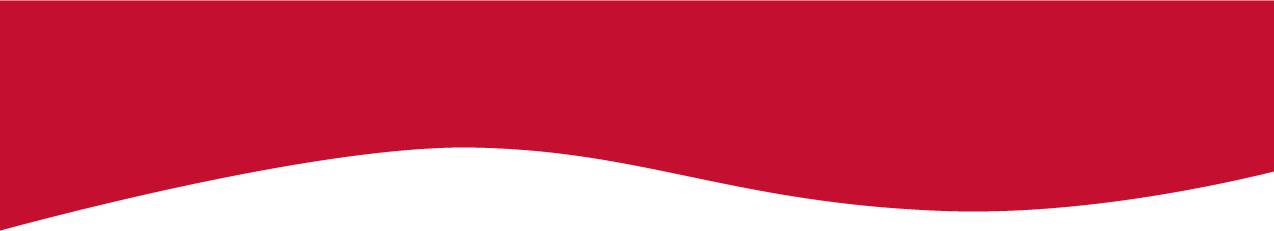 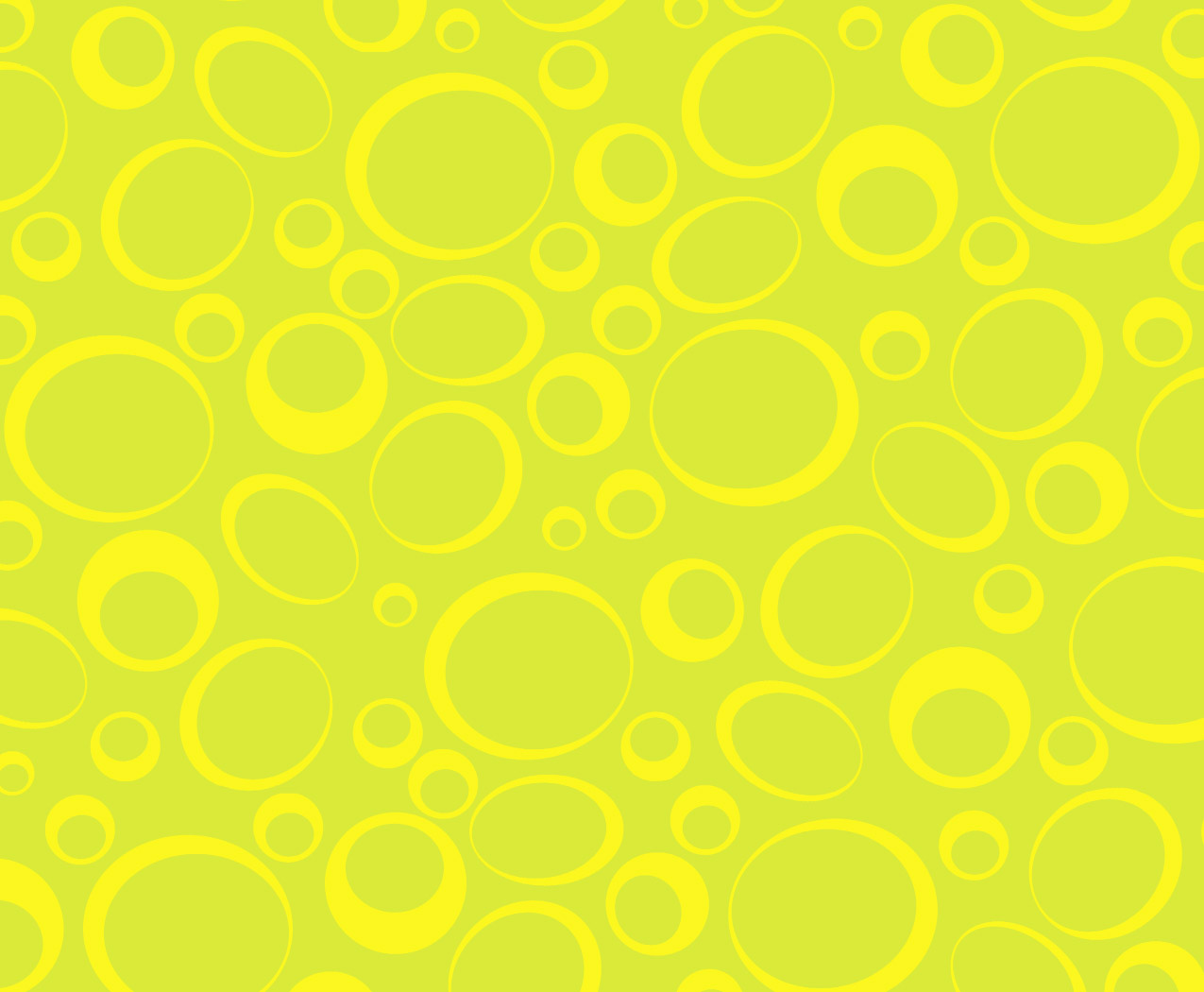 Le quotidien ● Everyday life
Look at the guide together as a couple or in small groups
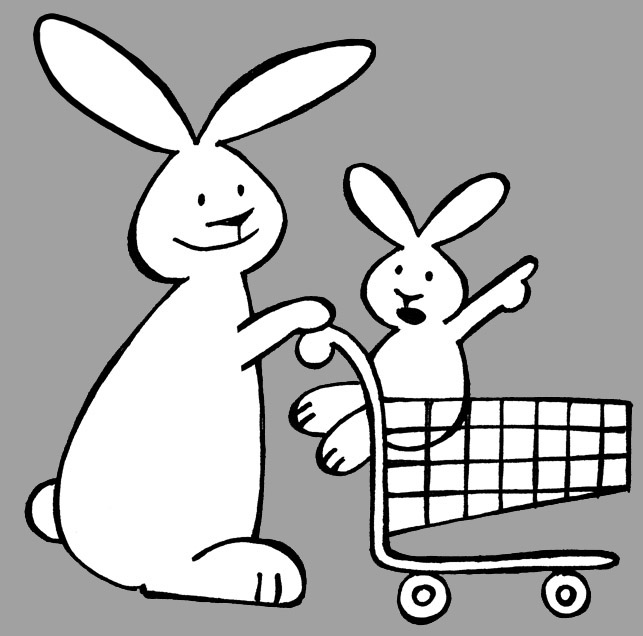 These topics reflect your child’s everyday life

Each page addresses a separate topic – you can therefore open the guide at any page and learn from the information presented there

Find a suggestion that you can apply at home

Find a suggestion that you want to try out at home
[Speaker Notes: Le quotidien
   Demandez aux parents à se regrouper en couples ou en petits groupes.  Invitez-les à feuilleter les pages 5 à 18.
   Ces thèmes reflètent la vie de tous les jours de votre enfant.
   Chaque page comporte un thème séparé – on peut donc ouvrir le guide à n’importe quelle page et tirer profit    des informations qui y sont présentées.
   Trouvez une suggestion que vous pouvez faire à la maison.
   Trouvez une suggestion que vous voulez essayer de faire à la maison.]
Partager des impressions
Share your thoughts
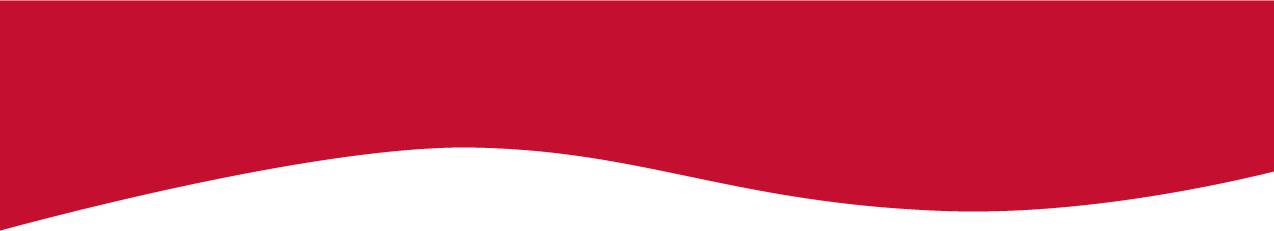 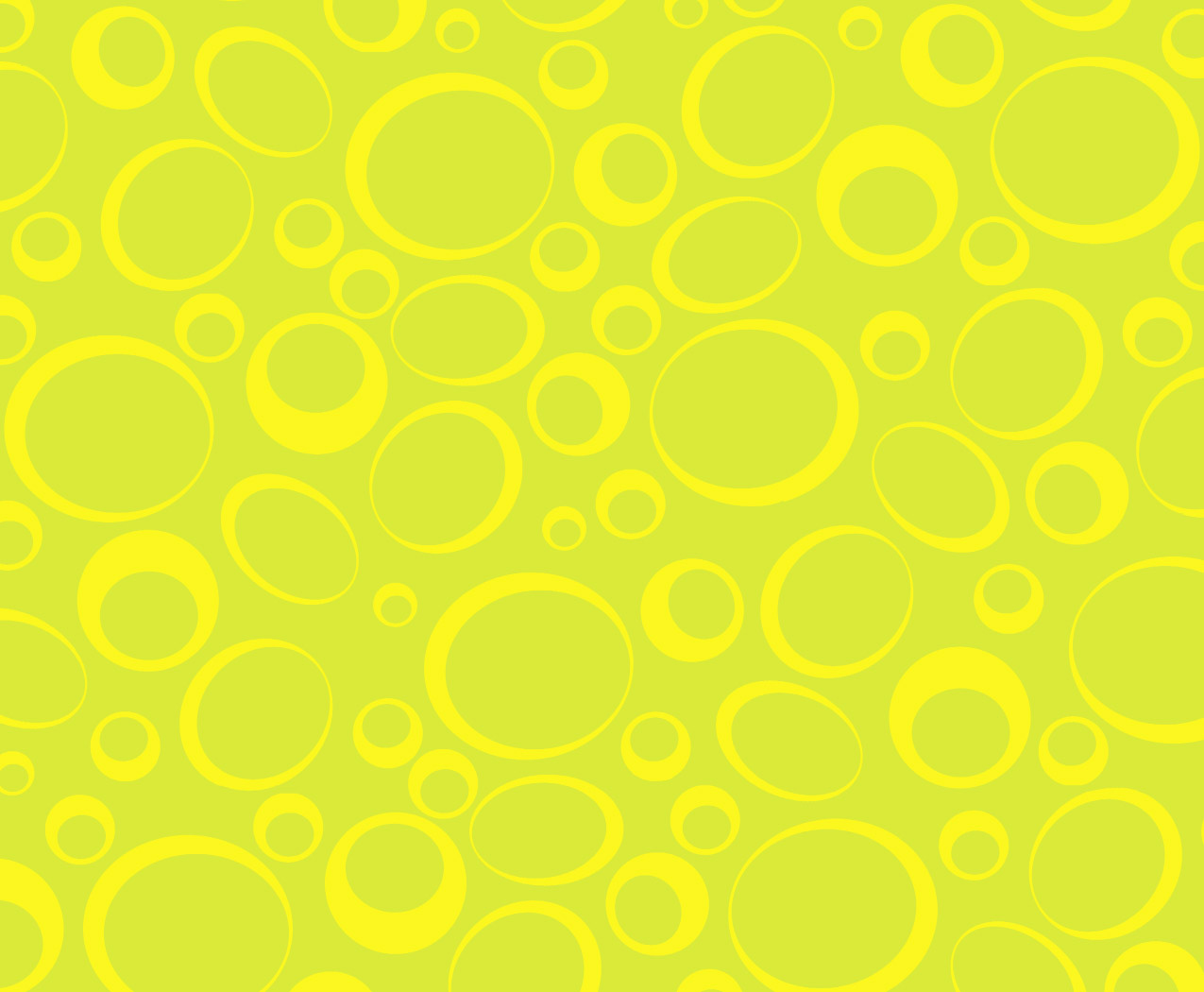 [Speaker Notes: Partager des impressions

Prenez ensuite quelques minutes pour permettre aux parents qui le désirent de partager leurs impressions avec le grand groupe.  N’hésitez pas à faire des liens entre les sujets qui sont discutés et des activités qui ont lieu dans votre service à la petite enfance ou à l’école afin que les parents comprennent à quel point leur appui est essentiel.]
Feuilleter le livret
Browsing through the booklet
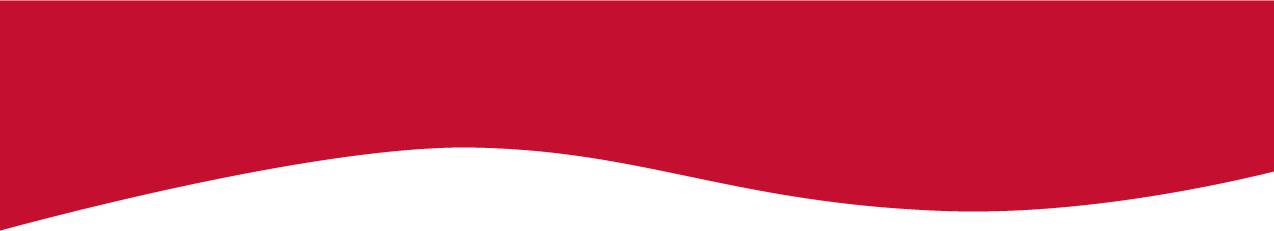 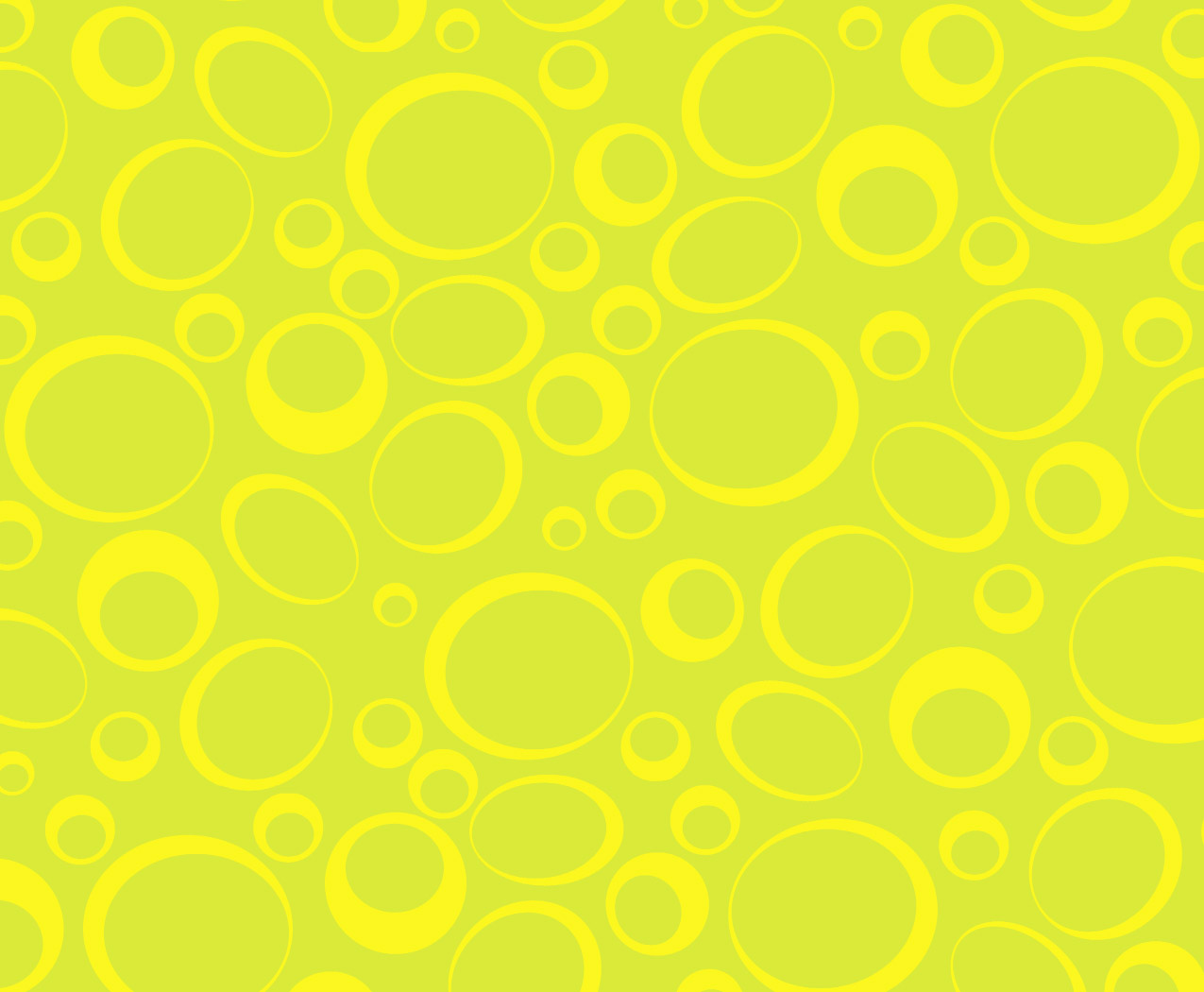 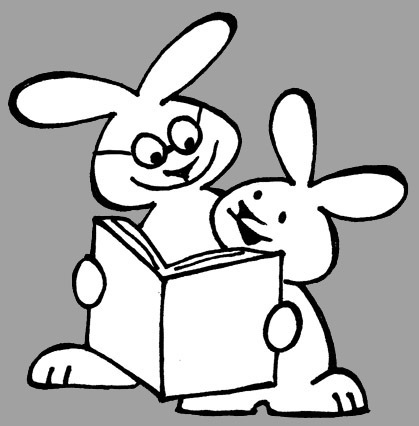 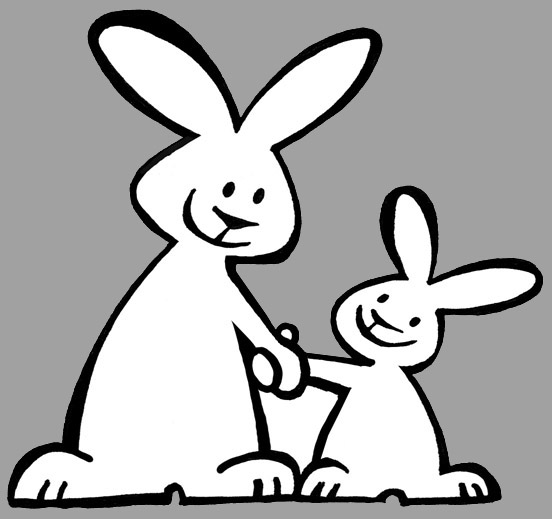 On page 1, we discover that parents across Canada have contributed to the development of this guide

On pages 2 and 4, we provide some answers to questions that are frequently asked

On page 19 and afterwards, parents who so wish can take the process further
[Speaker Notes: Feuilleter le livret 

   Veuillez ensuite le livret avec les parents et expliquez-leur les autres  sections :	-   À la page 1, on découvre que des parents de partout au pays ont contribué à produire ce guide.	-	Aux pages 2 et 4, on répond à des questions courantes qu’il est normal de se poser.	-	La page 19 et les suivantes permettent aux parents qui le désirent d’aller plus loin dans la démarche.]
Rôle du parent francophone
Role of the Francophone parent
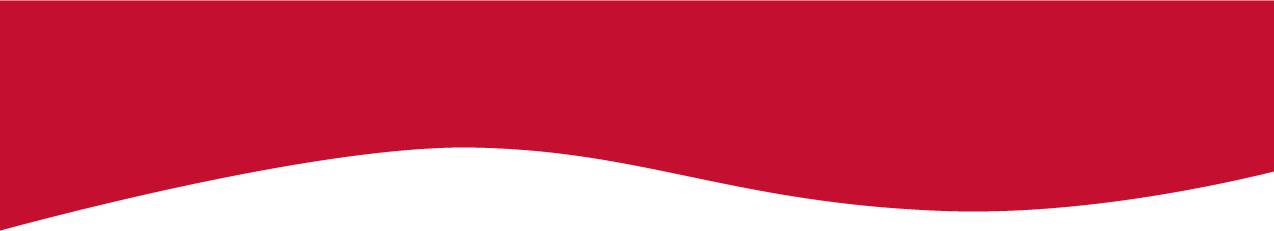 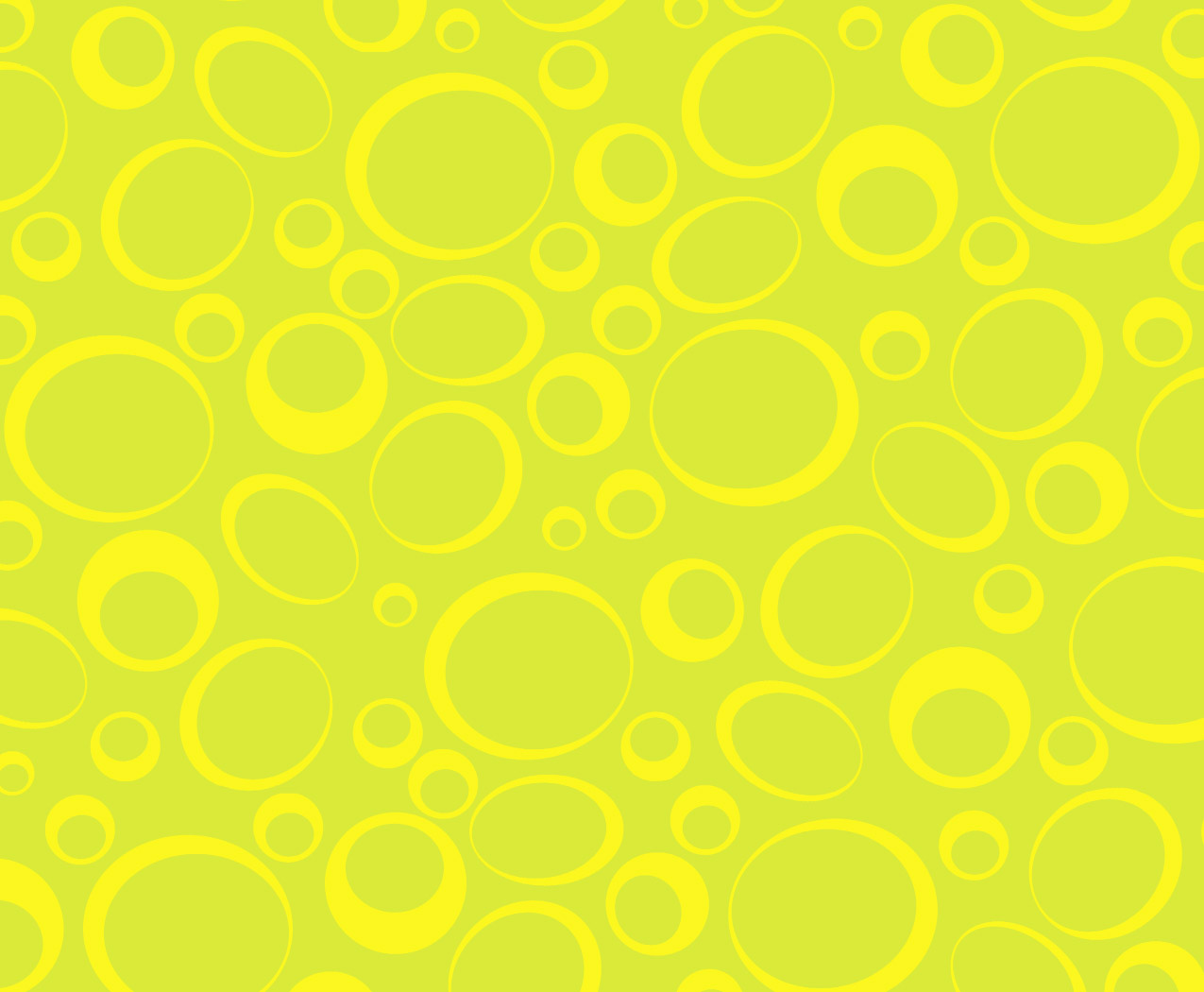 Transmit their own language and culture  

Speak French with the child (or begin speaking French gradually until it becomes natural between the parent and the child)  

Talk about past positive experiences in French in the family, at school or among friends
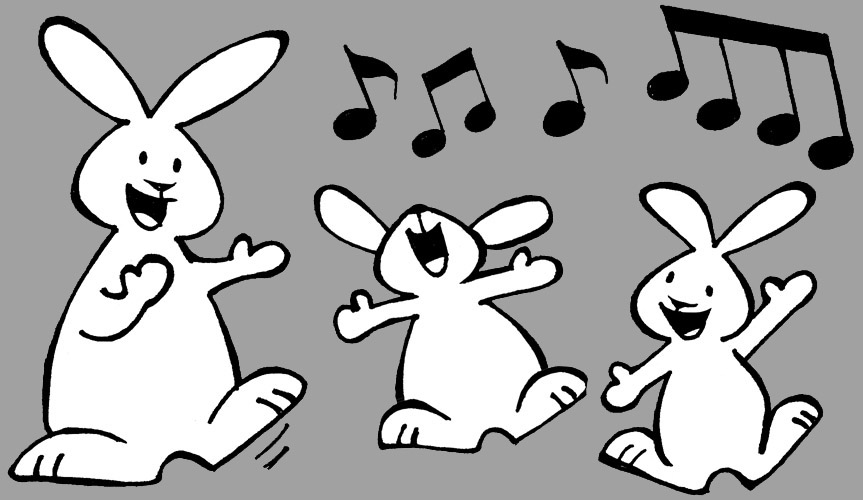 [Speaker Notes: Amenez ensuite la discussion vers les rôles différents mais complémentaires du parent francophone et du parent anglophone.

Rôle du parent francophone :
   Transmet la langue et la culture qu’il a reçues
   Parle français avec l’enfant (ou commence à parler français petit à petit jusqu’à ce que ce soit naturel entre    le parent et l’enfant)
   Raconte des expériences positives qu’il a vécues en français dans sa famille, à l’école ou avec ses amis.]
Rôle du parent anglophone
Role of the Anglophone parent
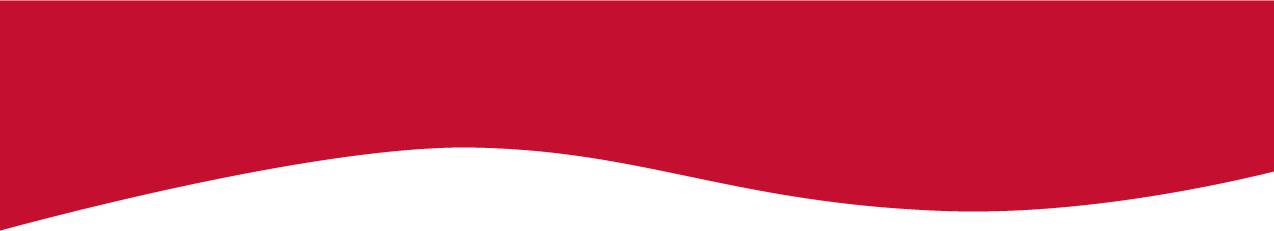 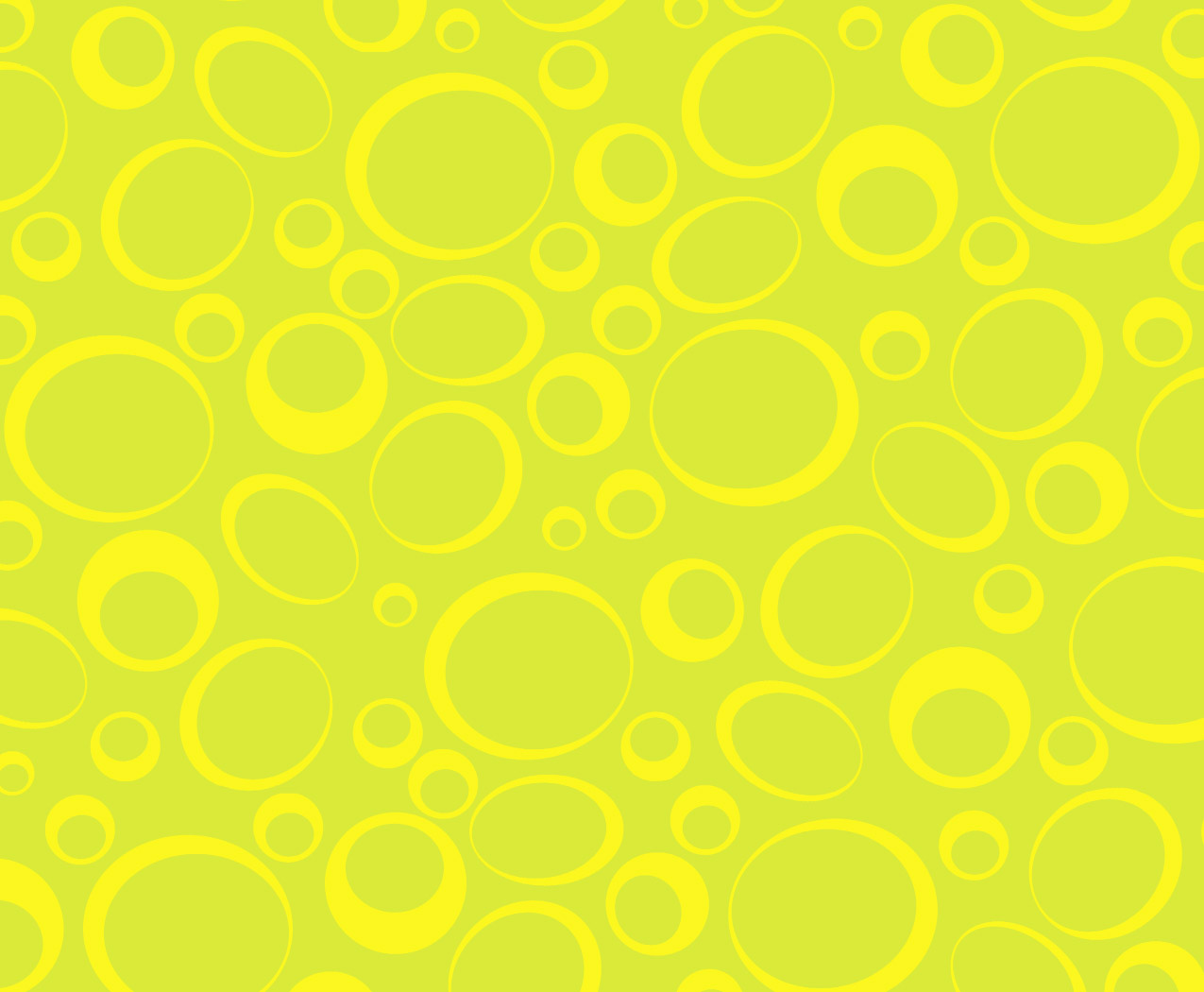 Show that he or she wants the child to make room for a Francophone identity 

Support the partner’s initiatives

Encourage the child in his or her efforts to live in French

Show that he or she is proud of the child
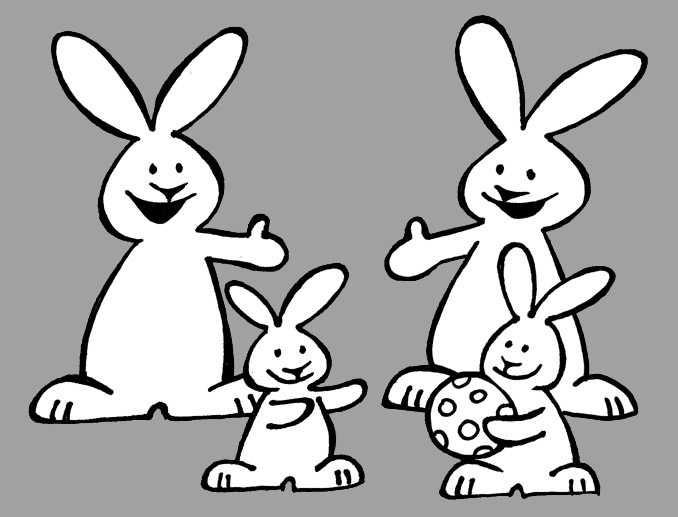 [Speaker Notes: Rôle du parent anglophone
Exprime le souhait que son enfant fasse une place à son identité francophone
Appuie les initiatives de son partenaire
Encourage l’enfant dans ses efforts à vivre en français
Démontre à l’enfant qu’il est fier de lui]
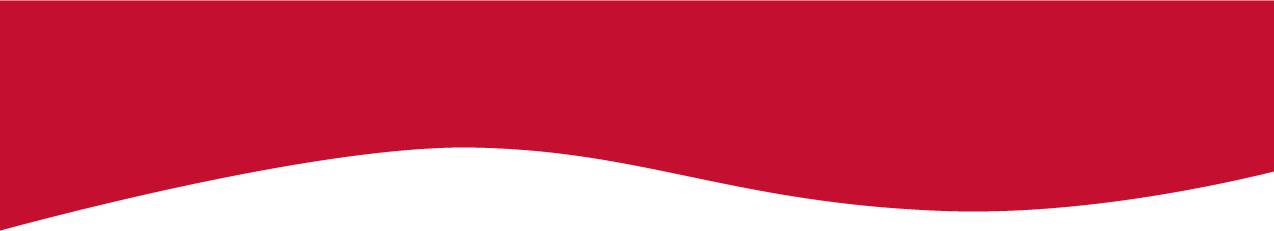 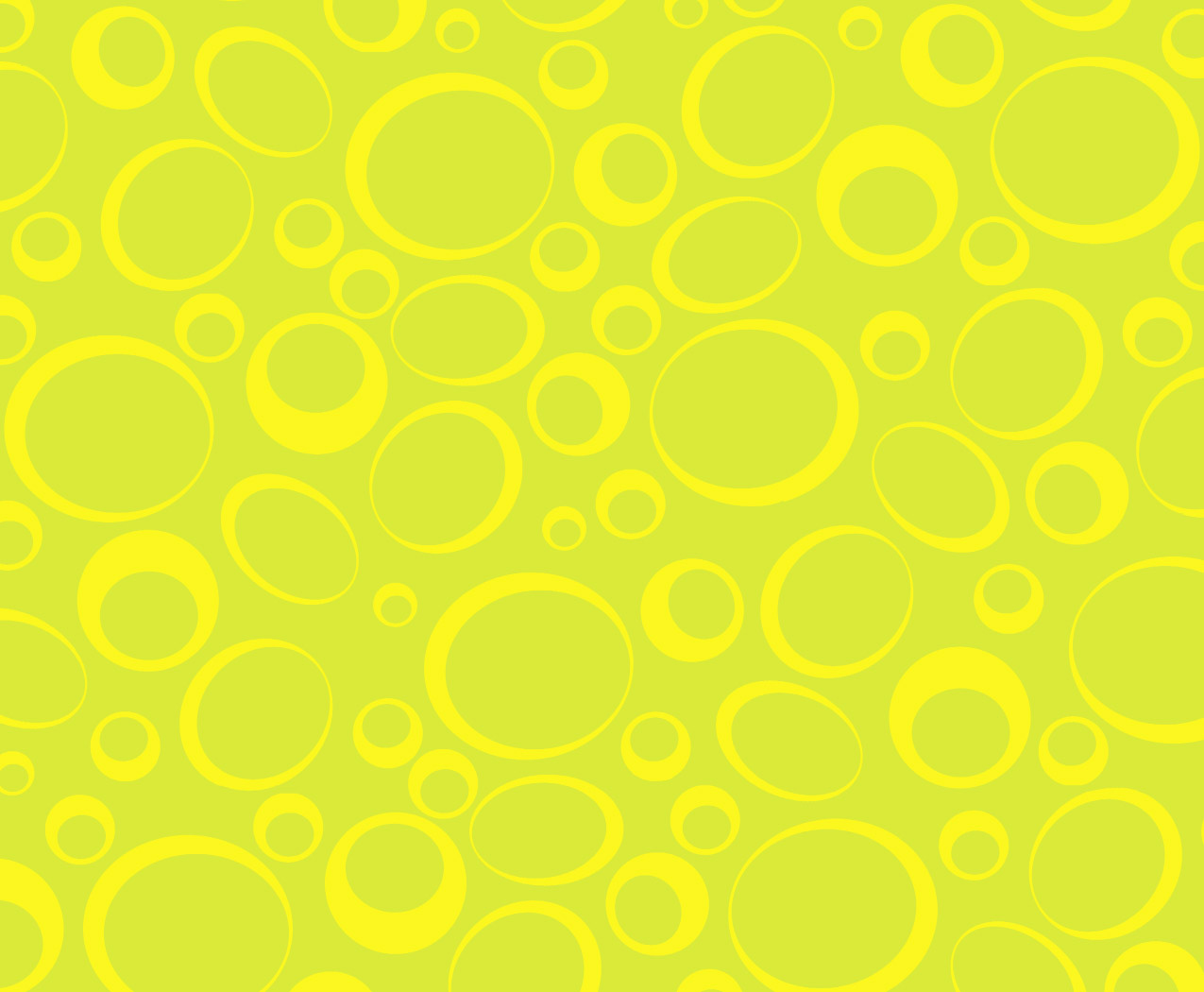 En milieu minoritaire, un bel équilibre
Keeping a balance in a minority setting
Everyone wants what is best for their children!

In an exogamous family in a minority setting, there is no risk to the child’s Anglophone identity: the environment, the family, the media and businesses, etc. are often predominently English 

It takes more work on the child’s Francophone identity to maintain a proper balance between the two languages
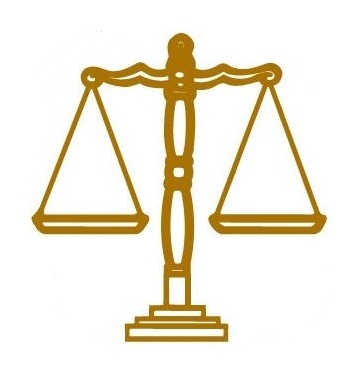 [Speaker Notes: En milieu minoritaire, un bel équilibre
Tout le monde veut le bien de son enfant!
Dans une famille exogame en milieu minoritaire, l’identité anglophone de l’enfant n’est pas à risque : l’environnement, la famille, les médias, les commerces, etc. sont souvent à prédominance anglaise.
Il faut travailler davantage à l’identité francophone de l’enfant pour maintenir un bel équilibre entre les deux langues.]
Suggestions pour conclure
Final suggestions
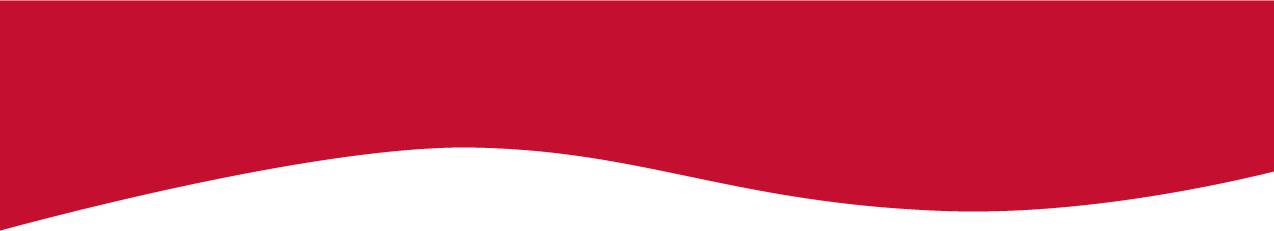 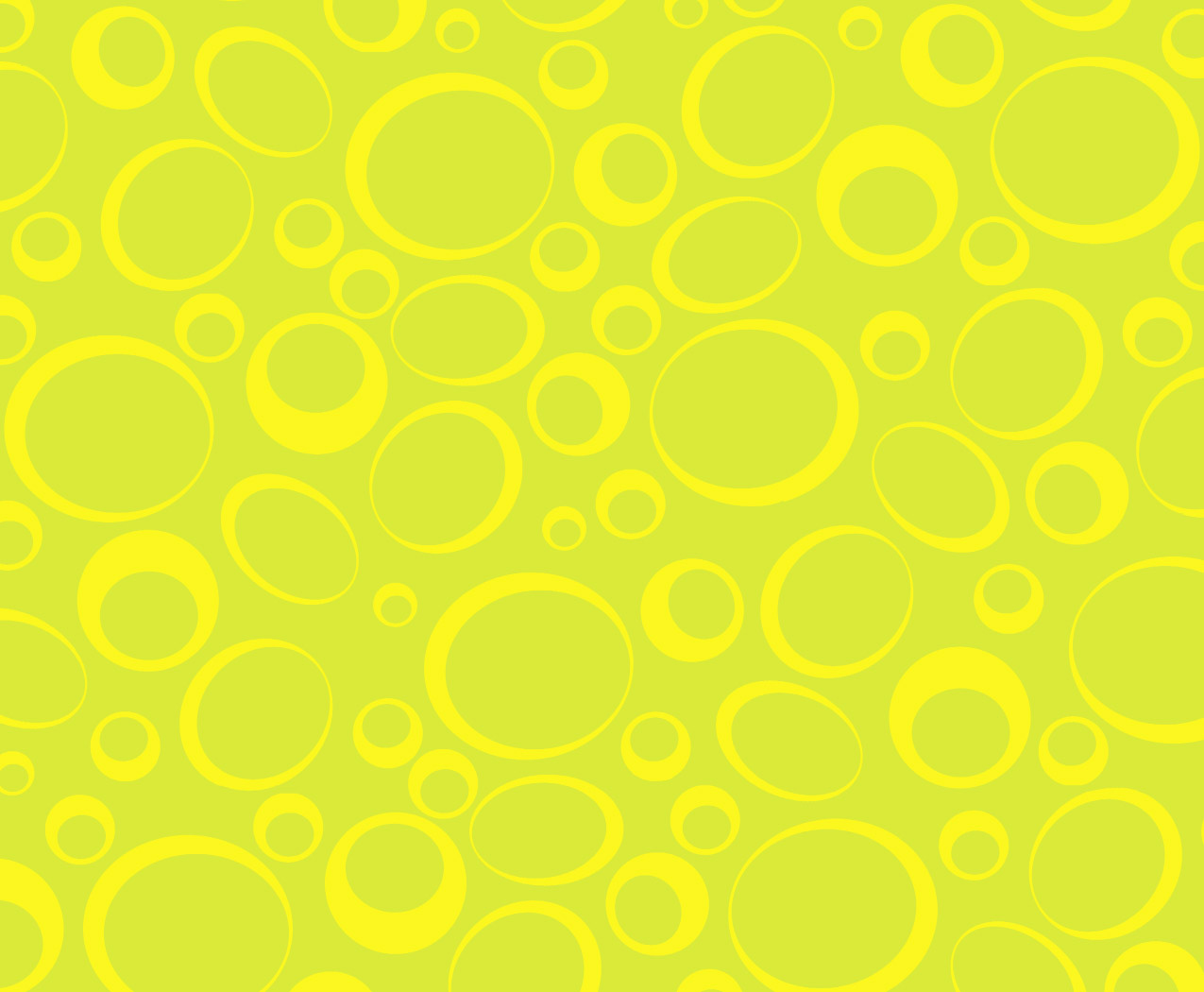 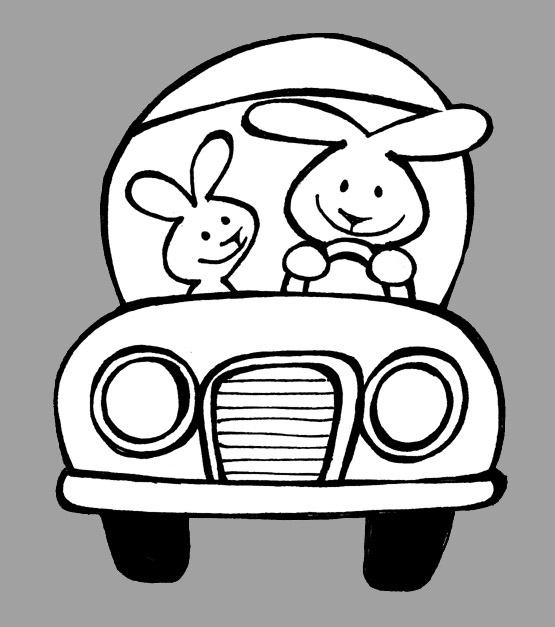 Leave the guide in a prominent location in the house

Consult it frequently to discuss things that you might be able to do

Try out something that you can do right now! 

Identify an activity that you want to try out, and then do it!
[Speaker Notes: Suggestions pour conclure
   Laissez traîner le guide dans un endroit fréquenté de la maison!
   Revenez-y souvent pour discuter d’actions que vous pouvez entreprendre.
   Essayer quelque chose que vous pouvez faire dès maintenant!
   Identifiez une activité que vous voulez essayer de faire et faites-en l’expérience!]
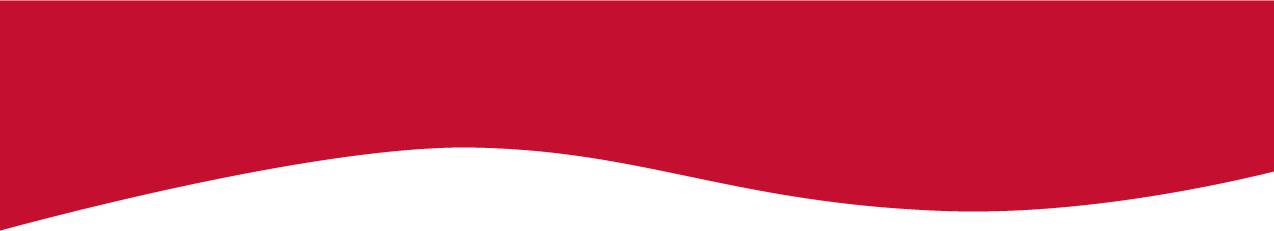 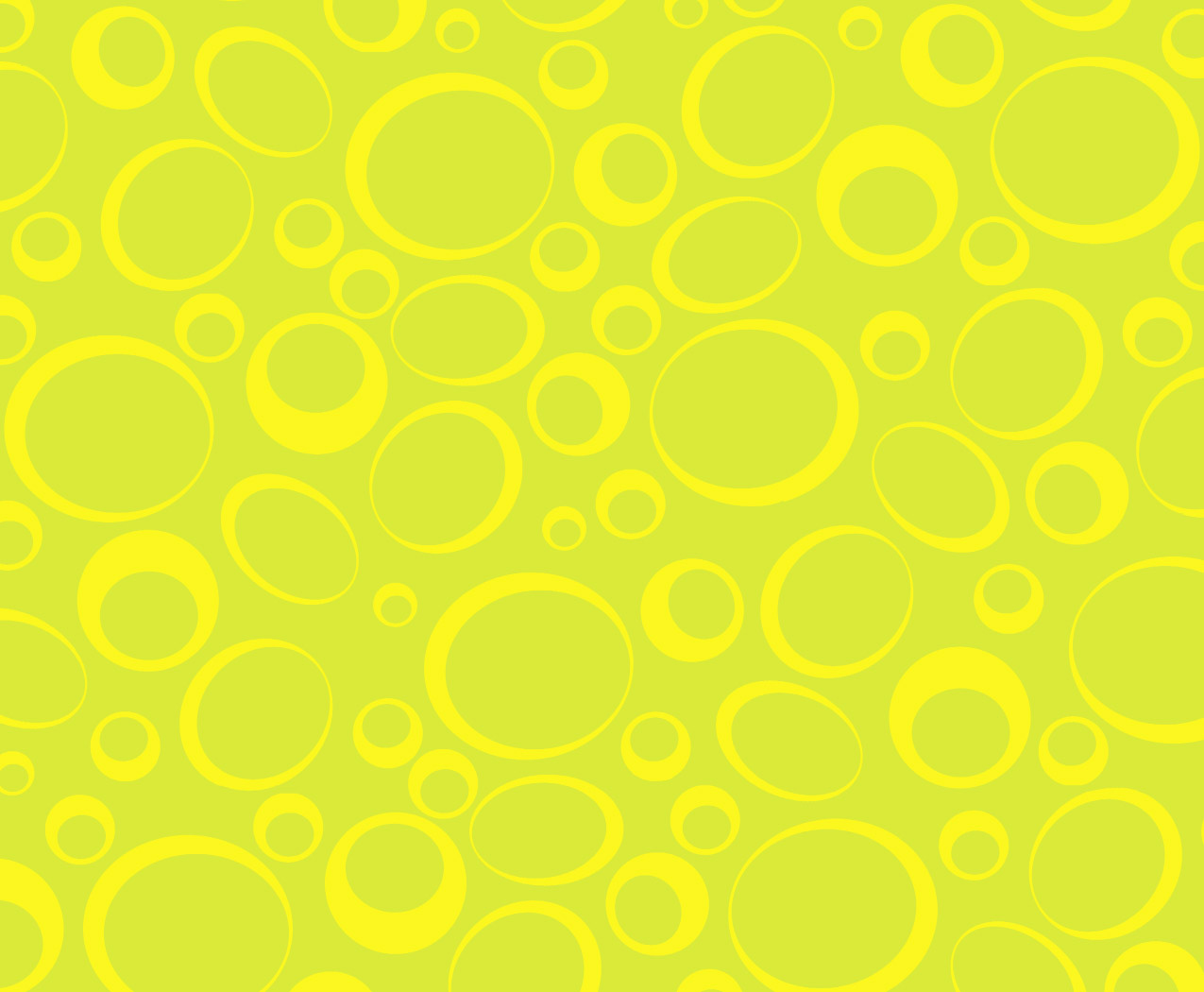 Merci! ● Thank you!
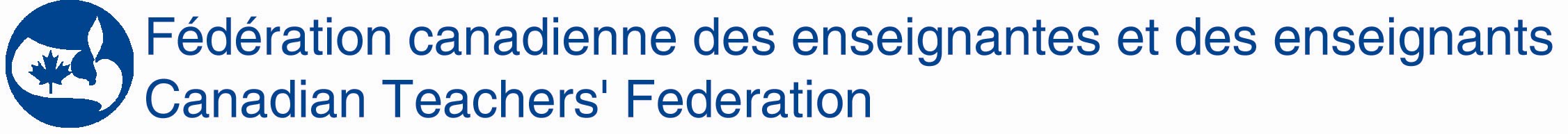 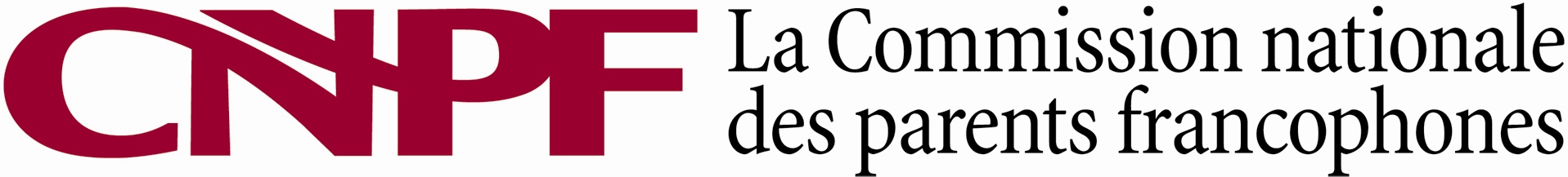